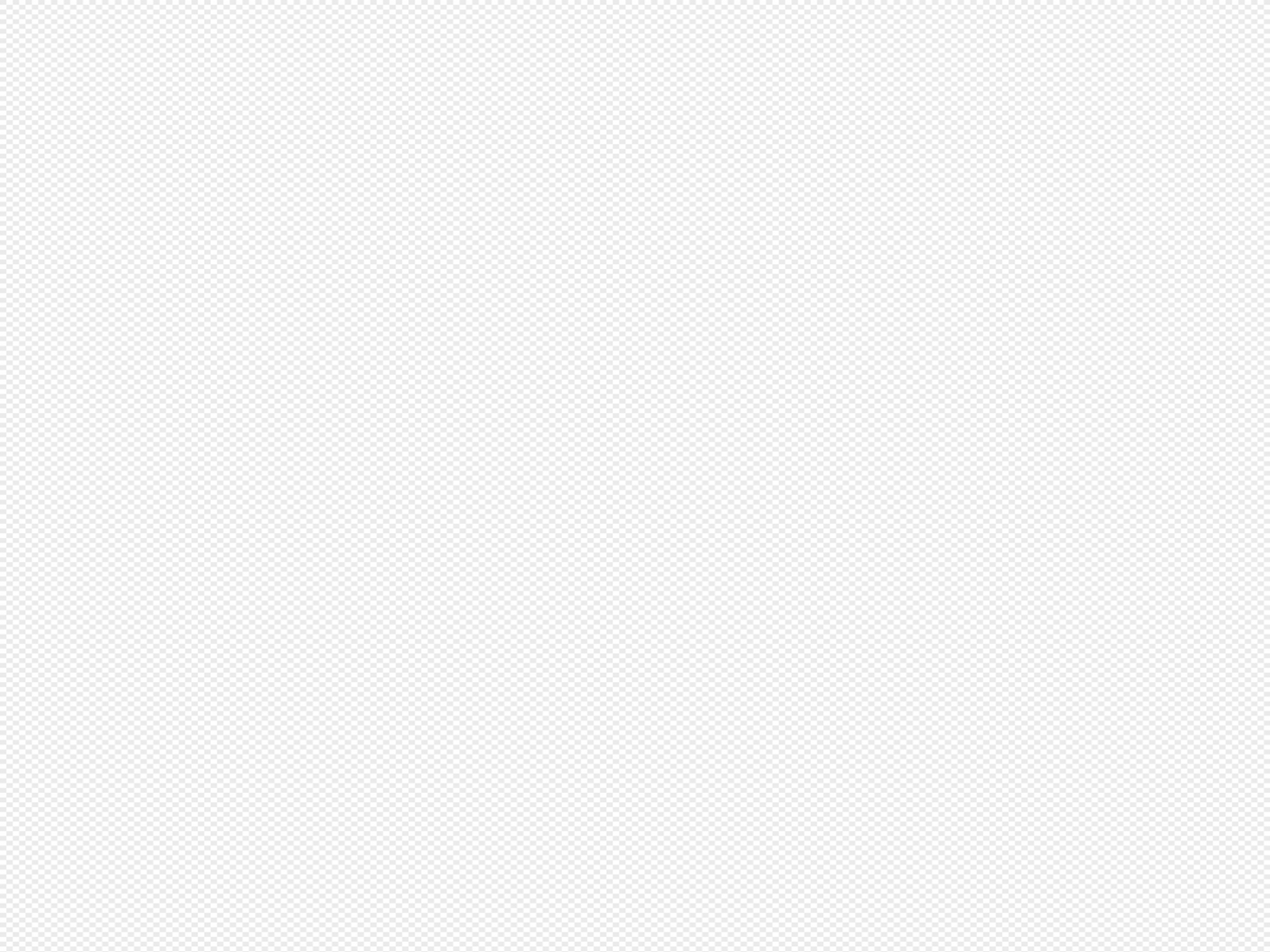 Қарағанды облысы білім басқармасының Балқаш қаласы  білім бөлімінің«Алпамыс» бөбекжайы» коммуналдық мемлекеттік қазыналық кәсіпорынның ДАМУ СТРАТЕГИЯСЫ
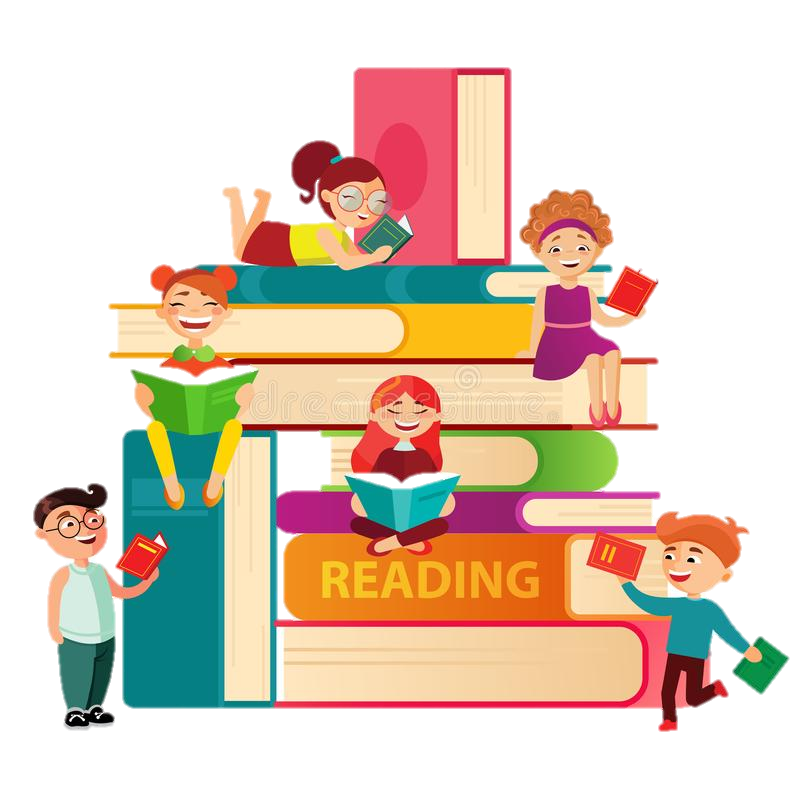 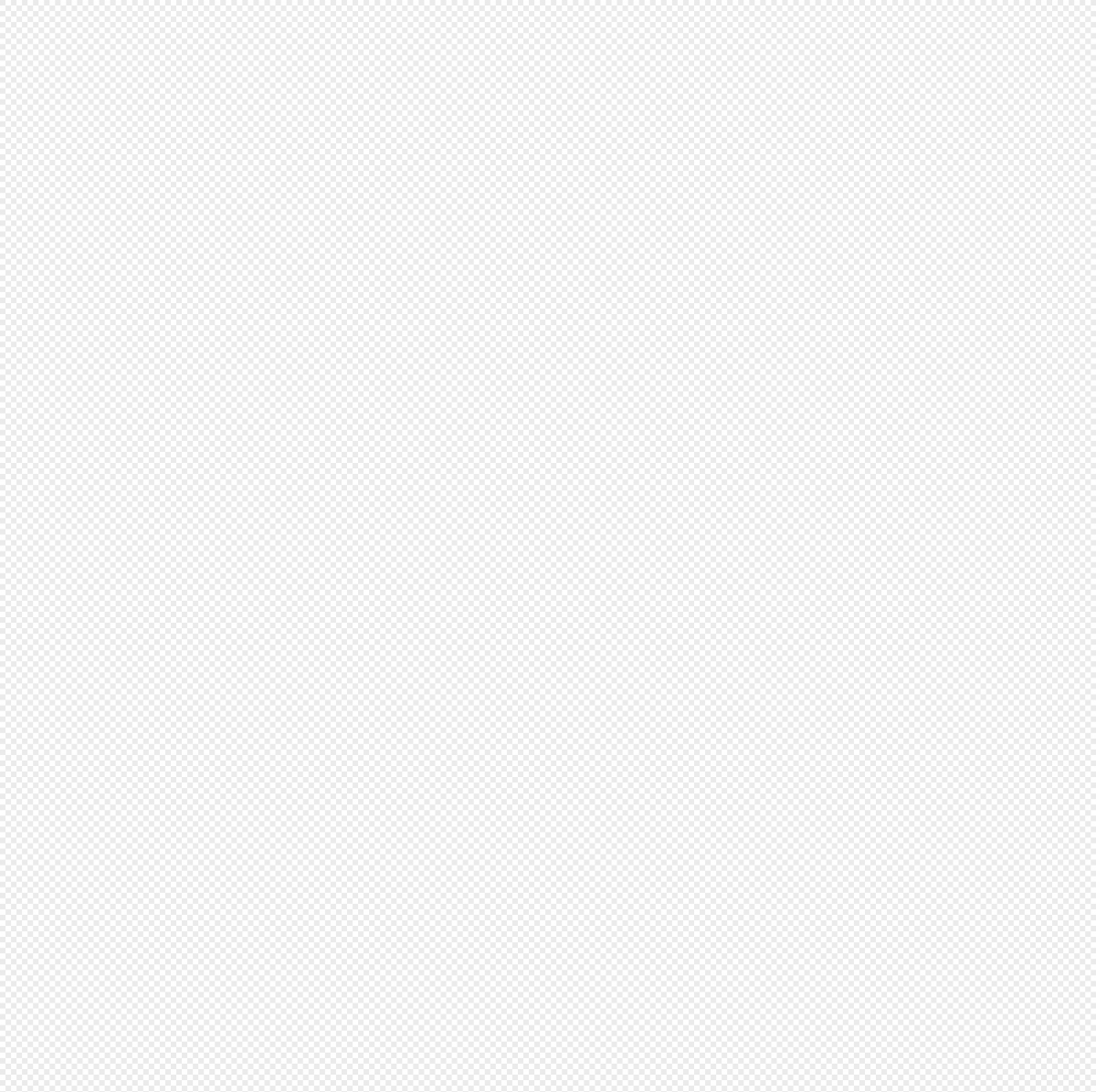 ДАМУ КОНЦЕПЦИЯСЫ
Мемлекеттік білім беруді жүзеге асыру мақсаттарына сәйкес Қазақстан республикасының білім беру саласындағы нормативтік актілер
ДС әзірлеуге арналған негіздеме
Мемлекеттік тапсырыстың сапалы орындалуын қамтамасыз ету және білім беру қажеттіліктерін жан-жақты қанағаттандыру;
Стратегияның мақсаттарына жету үшін мектепке дейінгі білім беру ұйымының әлеуметтік ортасы мен және барлық мүдделі білім беру субъектілерінің күш-жігерін біріктіру
Даму стратегиясы
Білім беру қызметі 
Кадр бөлімі 
Тәрбиеленушілердің денсаулығы 
Қаржылық жағдай
ДС әзірлеуге арналған негіздеме
Балалардың физикалық және психологиялық толқықанды дамуы үшін оларды табысты оқудың негізі ретінде  әр баланың сапалы және қол жетімді білім алу құқығын жүзеге асыру.
Миссия
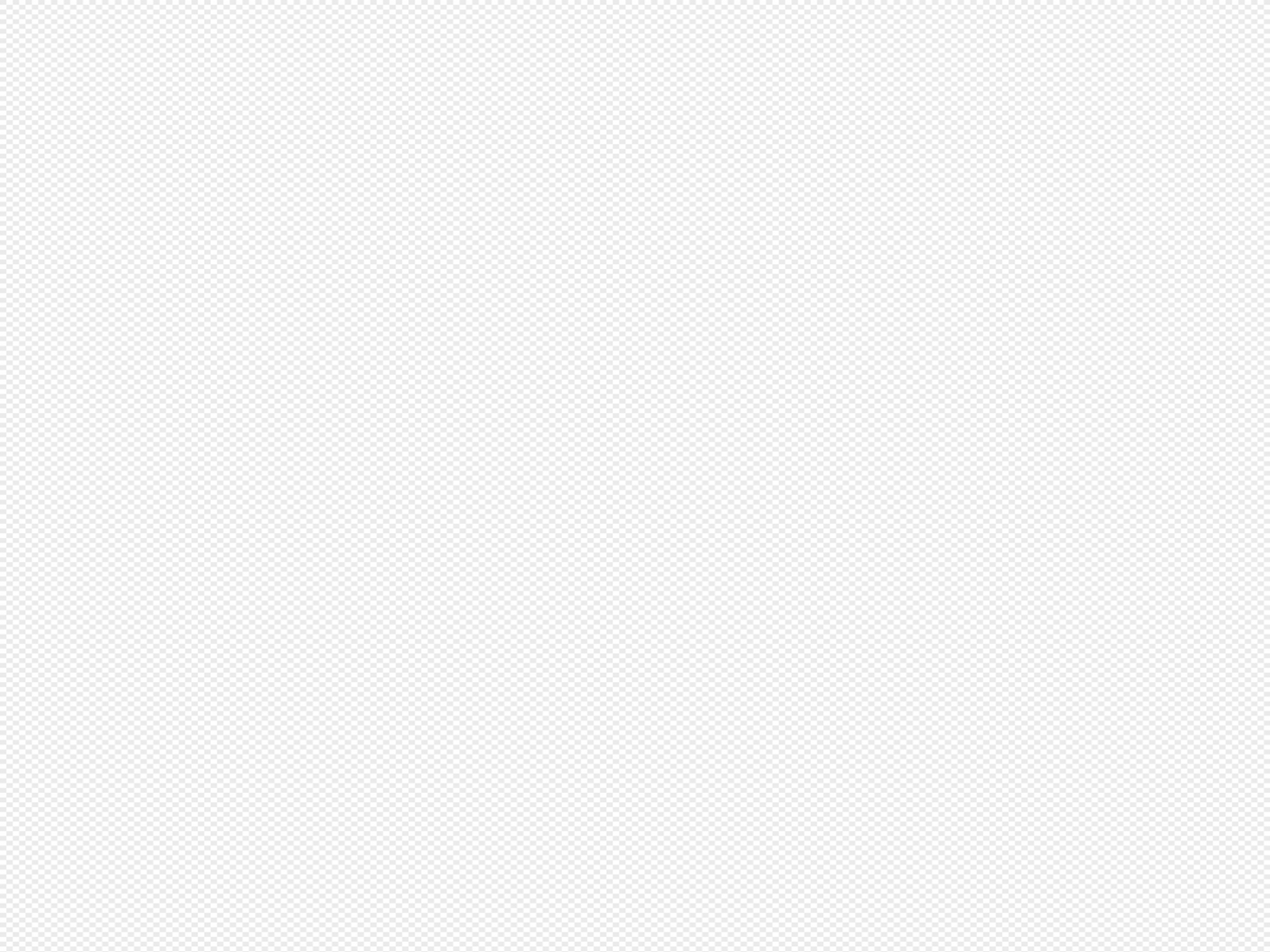 ДАМУ КОНЦЕПЦИЯСЫ
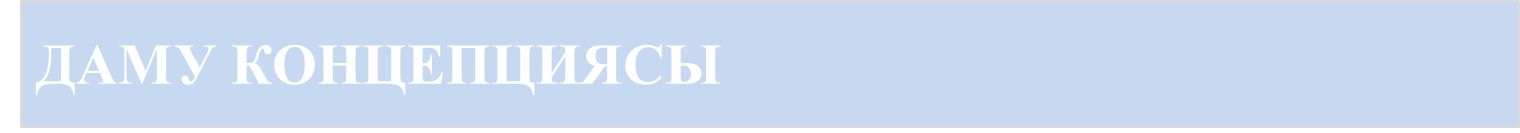 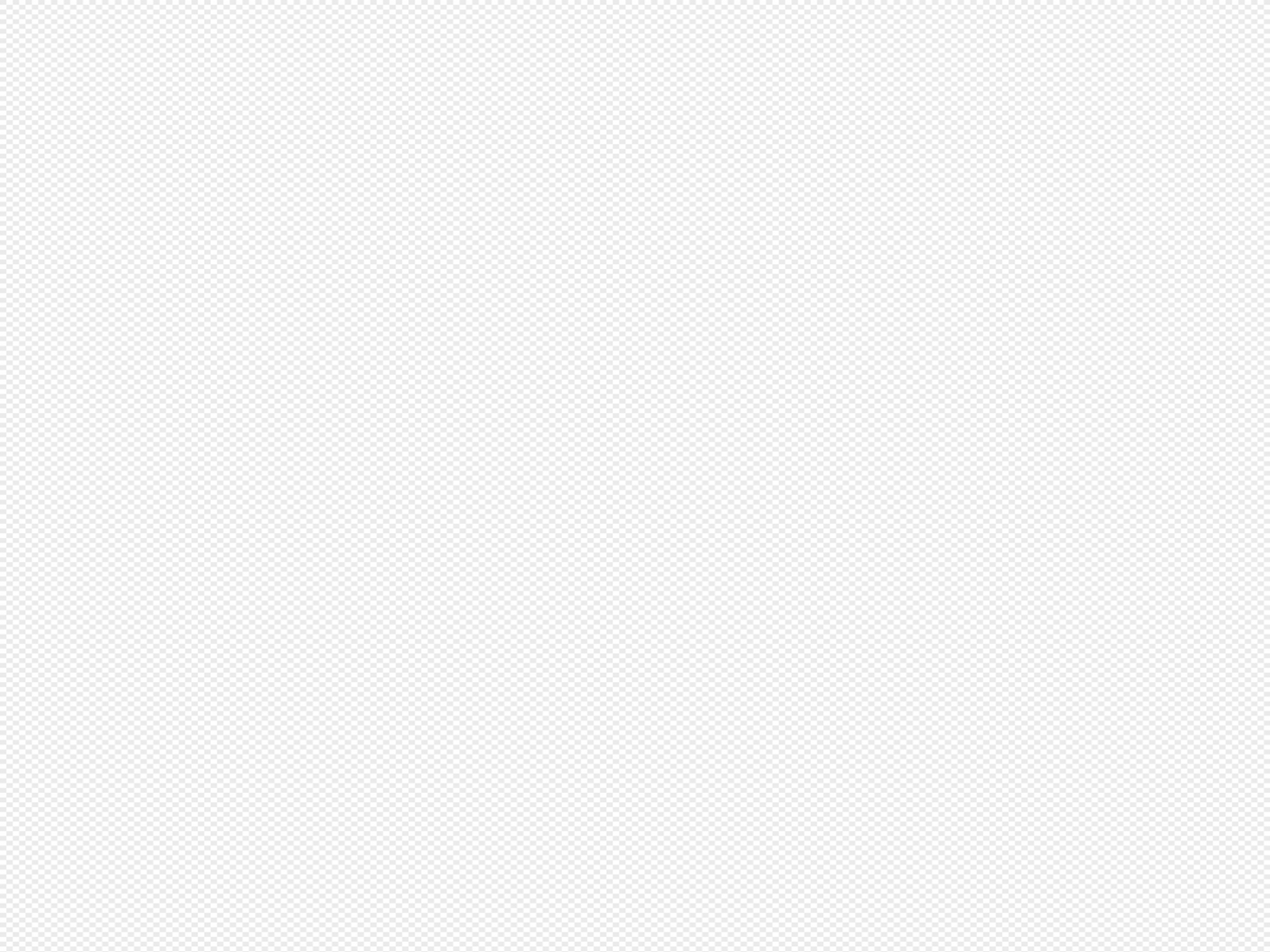 СТРАТЕГИЯЛЫҚ ДАМУ
Негізгі стратегиялар
Іске асыру мерзімдері
2020-2025 жылдар
1.Қазақстан Республикасының Конституциясы 1995 жылғы 30 тамыз (1998 жылғы 7 қазанда енгізілген өзгерістермен);
2.Қазақстан Республикасының «Білім туралы» Заңы (04.12. 2015 ж  өзгерістер мен толықтыруларымен); 
3.ҚР Үкіметінің 2016 жылғы «13» мамырдағы №292 қаулысына 1-қосымша;ҚР Үкіметінің 2012 жылғы 23 тамыздағы №1080 қаулысымен бекітілген мектепке дейінгі тәрбие мен оқытудың жалпыға міндетті стандарты; 
4.ҚР 2020 жылға дейінгі Стратегиялық даму жоспары туралы ҚР президентінің 2010жылғы 1 ақпанындағы №922 Жарлығы;
5.Қазақстан Республикасында білімді және ғылымды дамытудың 2016-2019 жылдарға арналған мемлекеттік бағдарламасы 01.03.2016ж. №205; 
6.«Бала құқықтары туралы» Қазақстан Республикасының Заңы 2002 жылғы 8 тамыз №345
(өзгерістер мен толықтыруларымен Қазақстан Республикасының 2010 жылы 23 қараша №354 Заңы);
7.Қазақстан Республикасының Білім және ғылым министрінің 2015 жылғы «22» сәуірдегі №227 бұйрығымен бекітілген Тәрбиенің тұжырымдамалық негіздері
8.   «Қарағанды ​​облысы білім басқармасының  Балқаш қаласы білім бөлімінің
«Алпамыс»  бөбекжайы» коммуналдық мемлекеттік қазыналық кәсіпорнының 
ЖАРҒЫСЫ
2020-2021жыл
Ұйымдастыру-дайындық кезеңі
2021-2024жыл
Түзету-дамыту кезеңі
2024-2025жыл
Қорытынды- талдамалық кезең
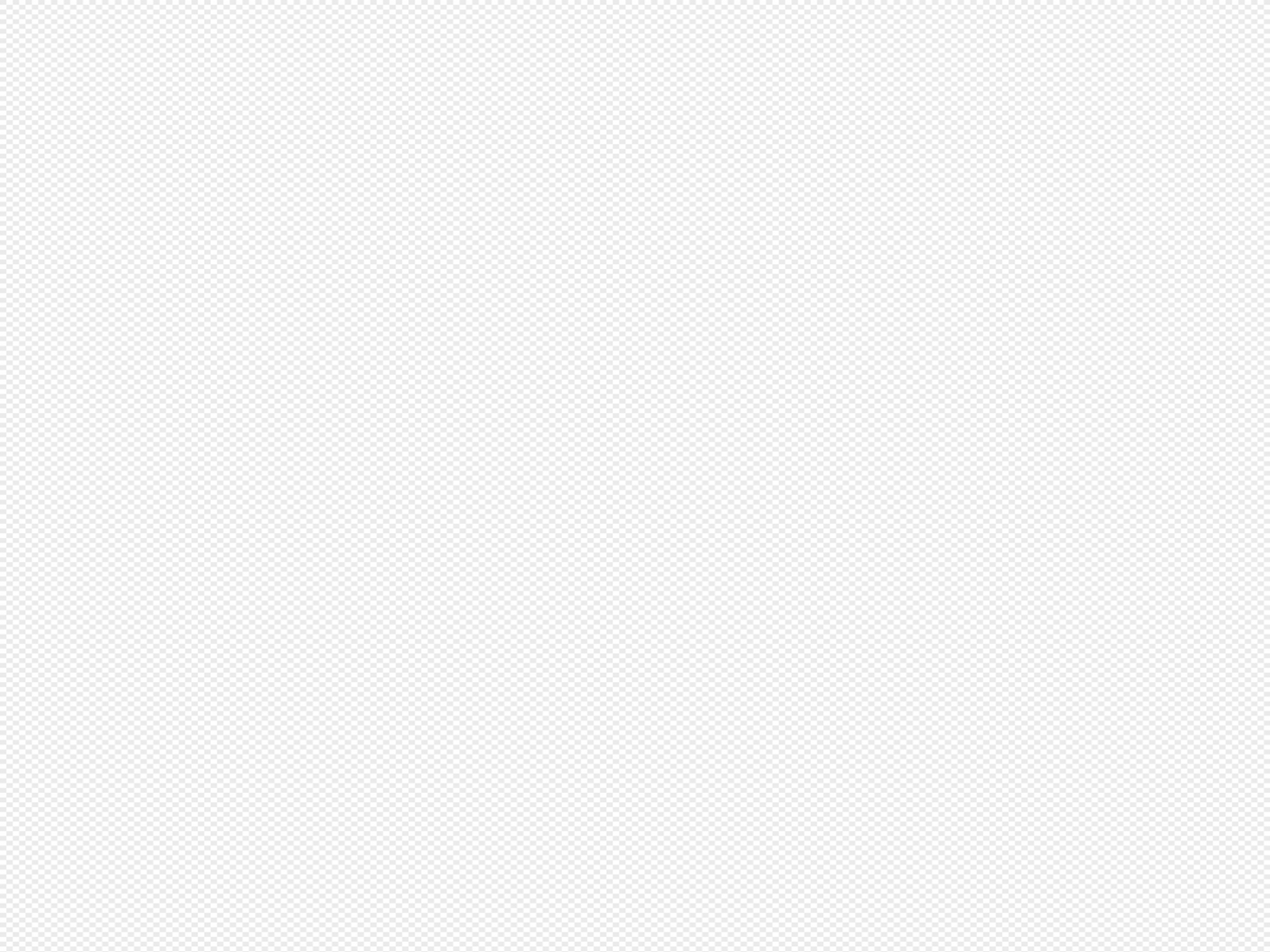 Ақпараттық анықтама
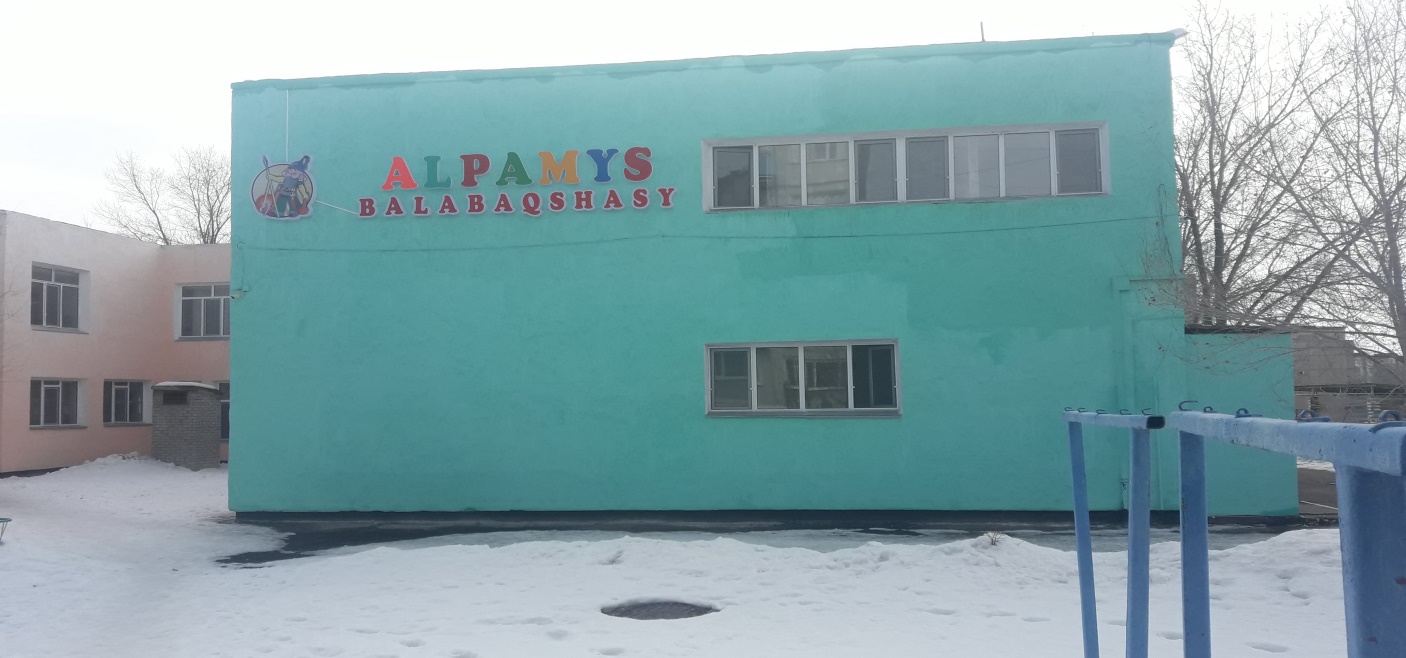 Жобалау сыйымдылығы: 320
Мекеменің құрылған жылы: 1993жылТоптар саны: 13 - топ, спортзал - 1, музыка залы - 1; қазақ тілі кабинеті- 1,медициналық блок,асхана.Білім беру нысандары: қазақ, орыс тілдеріндеПедагог қызметкерлер саны: 42;Бірінші санатты педагогтардың  үлесі -17%;
Курстан өткен педагогтар саны: 24 (үлесі 57%)Жұмыс орнының телефоны: 8-(710-36)-5-54-10
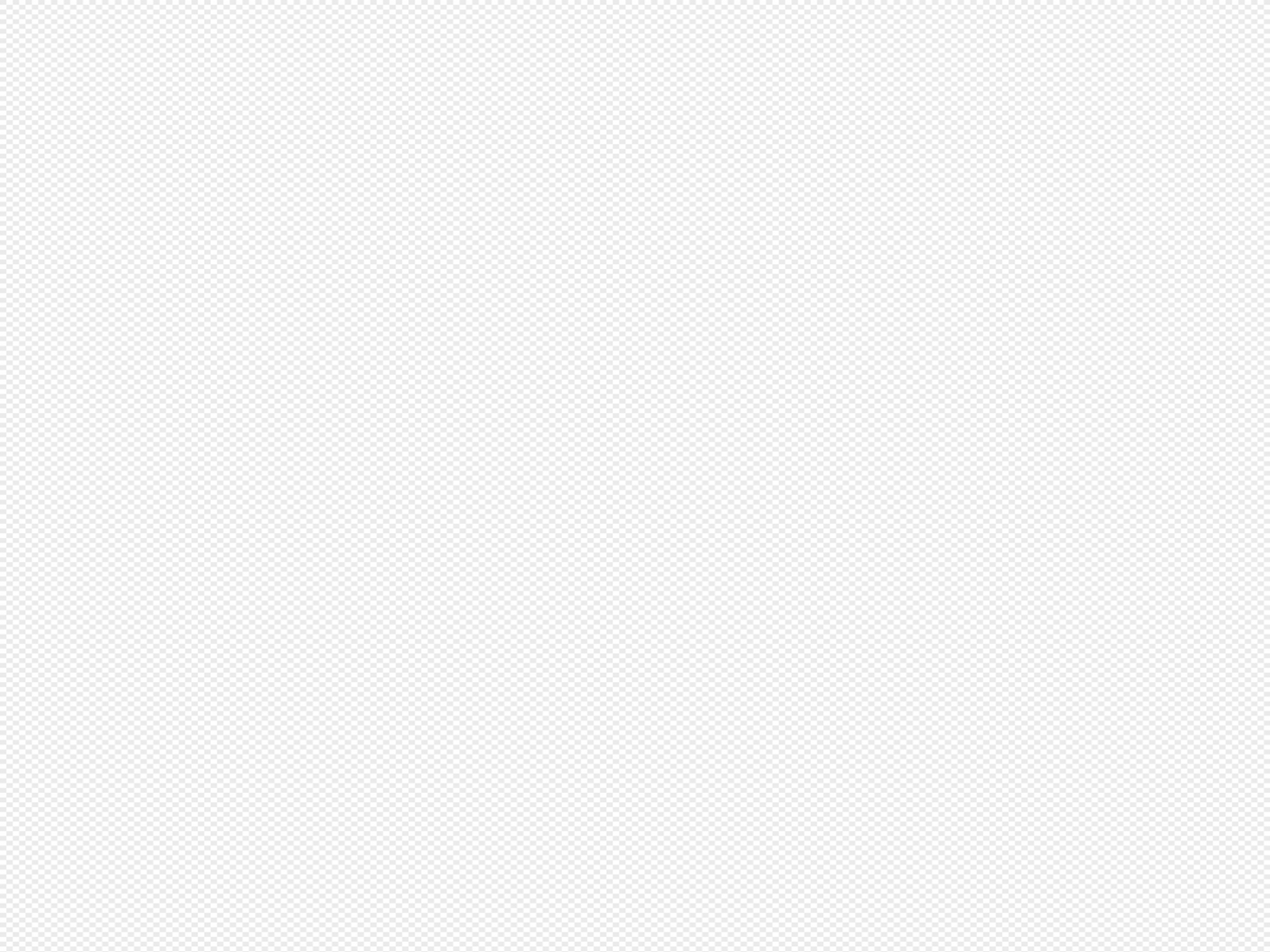 ДАМУ СТРАТЕГИЯСЫНЫҢ БАҒЫТТАРЫ
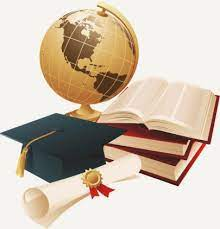 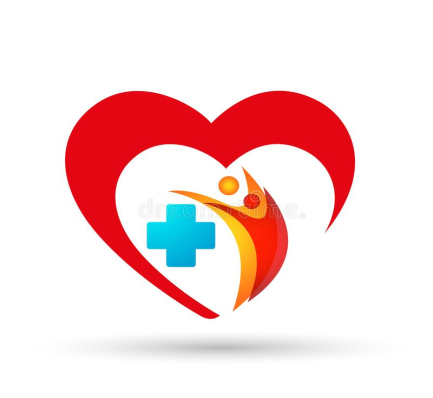 Білім беру қызметі
Денсаулық
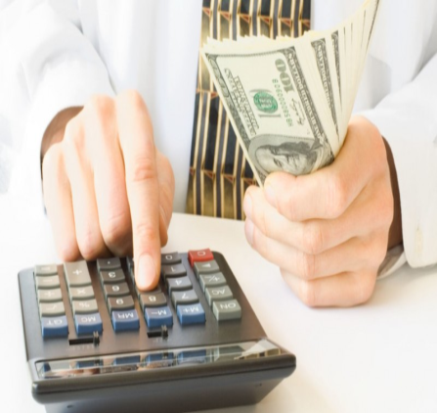 Қаржылық жағдай
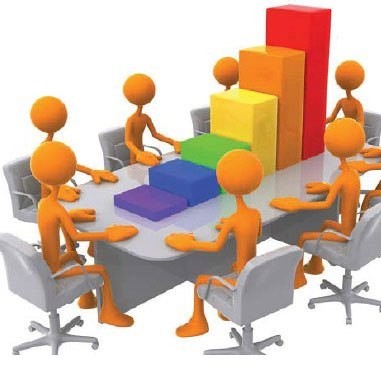 Кадрлық әлеует
ДАМУ СТРАТЕГИЯСЫНЫҢ БАҒЫТТАРЫ
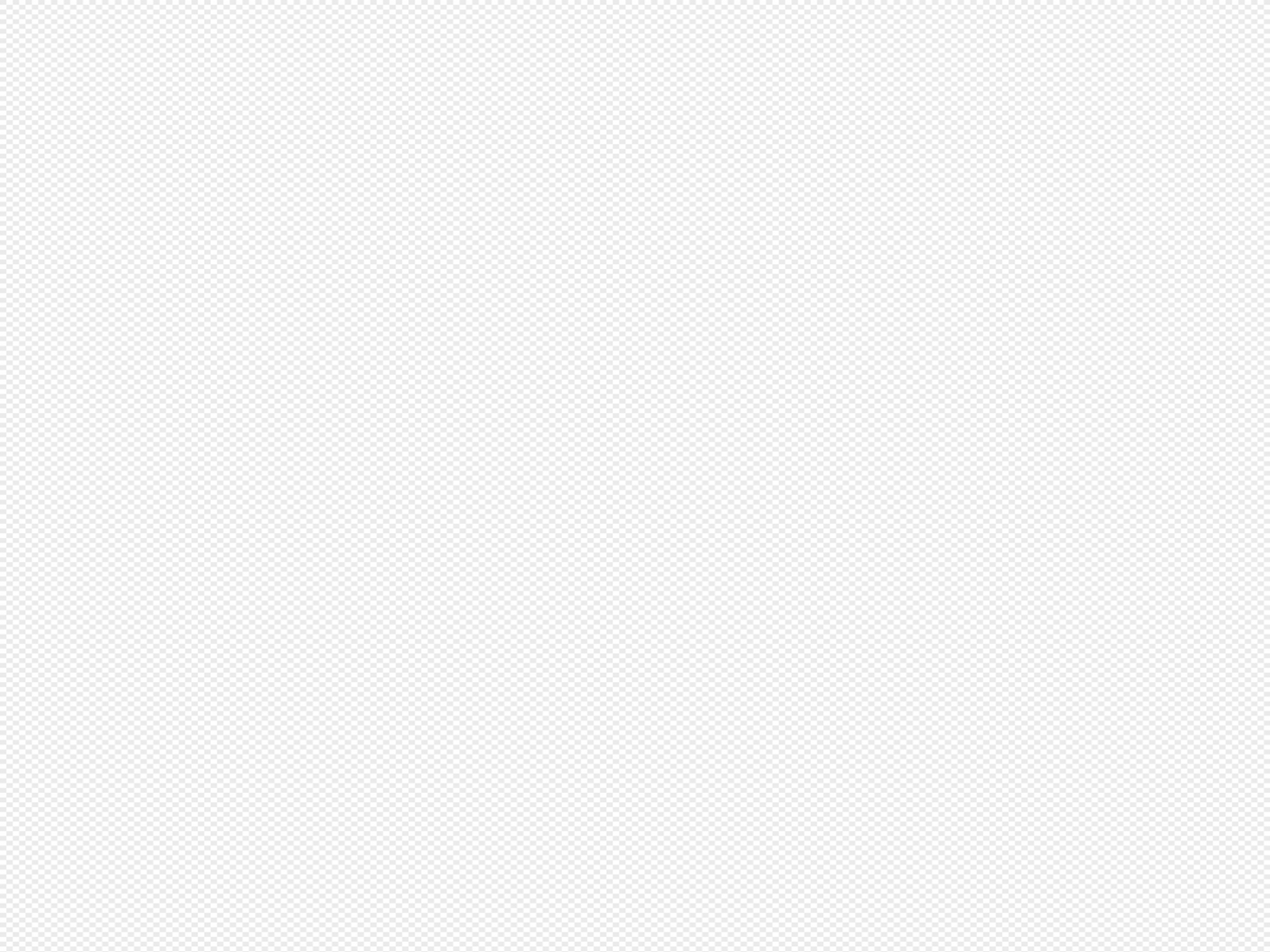 «БІЛІМ БЕРУ» қызметі
ҮОБ
Мектепке дейінгі  тәрбие мен білім берудің үлгілік оқу бағдарламасы
Тәрбиеленушілердің  сайыстарға қабілетті қозғалысы
Сайыс сараптамасы -49%
Санитарлық  талаптармен  нормаларға  сәйкестігі
СанПин  талаптары
Білім сапасының МОНИТОРИНГІ
«Автаматтандырылған апараттық жүйе»  білімі- 51%
Білім беру сапасына қанағаттану деңгейі - 73%
Балалардың даму сапасының  деңгейі
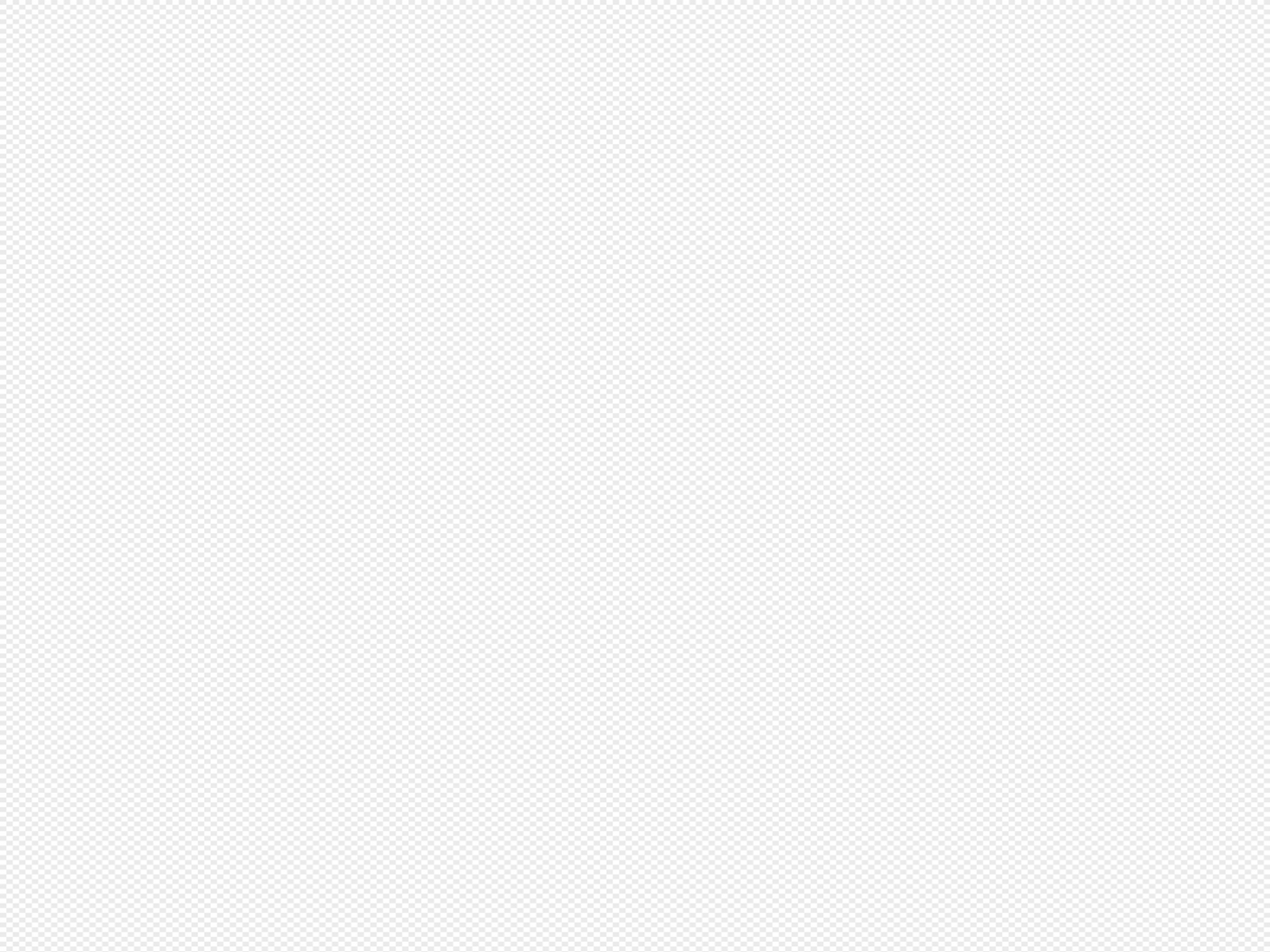 SWOT - «БІЛІМ БЕРУ» қызметінің дамуын талдау
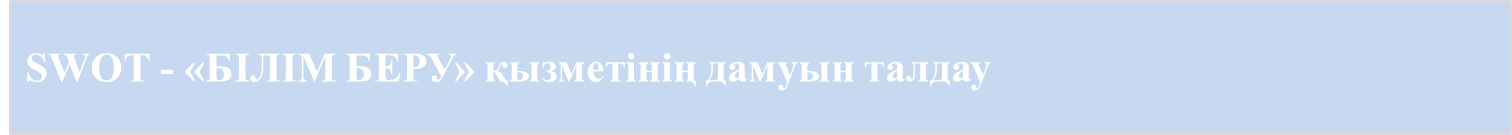 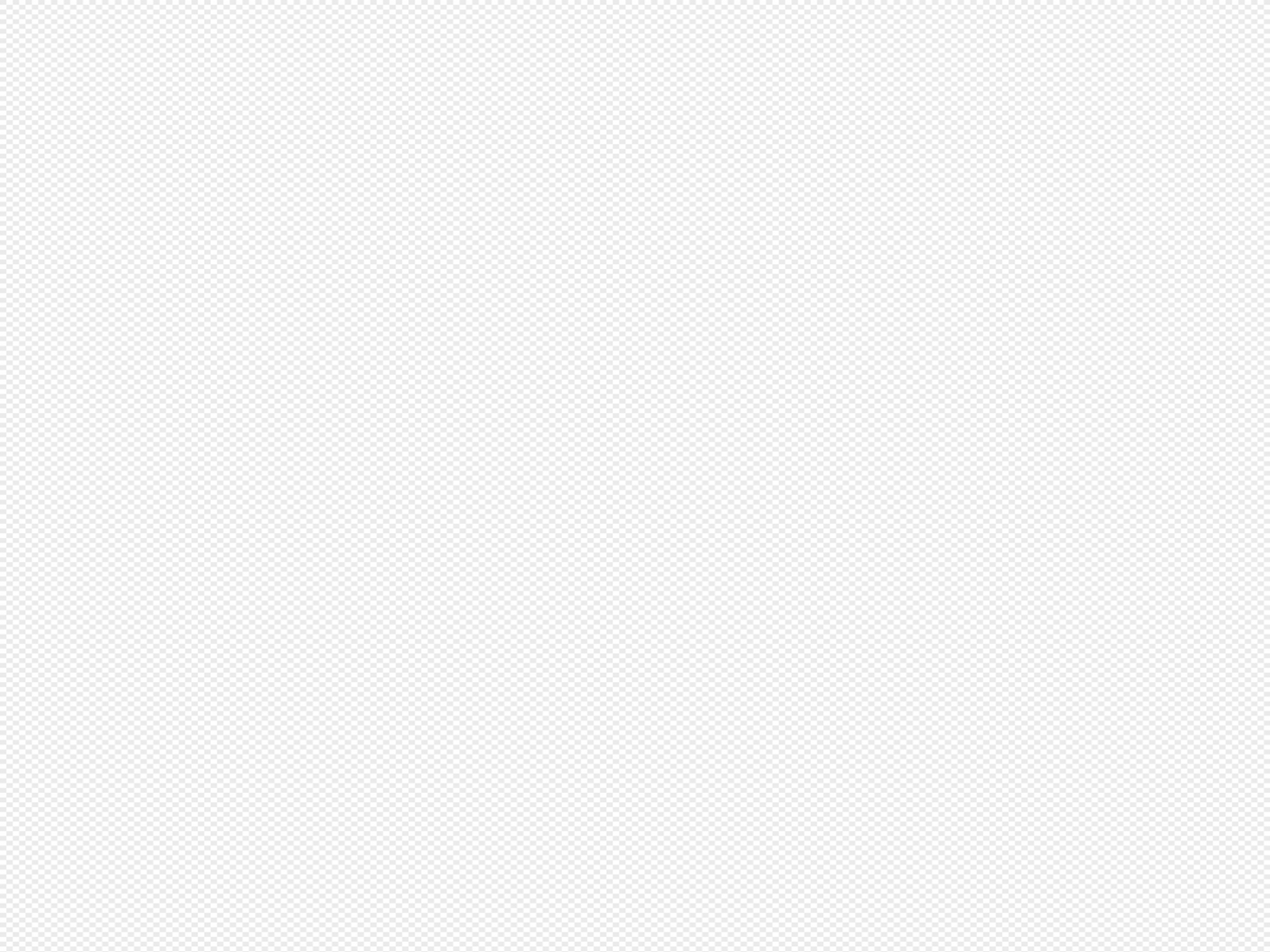 «БІЛІМ БЕРУ ҚЫЗМЕТІ» бағытының даму жолдары
Мемлекеттік білім беру стандартының 100% орындалуына жағдай жасау
 мектепке дейінгі білім беру мекемесінің жұмысын ұйымдастыру
«Педагог білімінің сапасы» рейтингілік жүйе арқылы үздіксіз білім жетілдіру жүйесін қалыптастыру;
 Жас мамандарға және жаңадан қабылданған мұғалімдерге әдістемелік қолдауды жетілдіру
(жеке консультациялардың көбеюі, көрнекі материалдар саны, қиындықтарға арналған әдістемелік әзірлемелер)
 Мектепке дейінгі білім беру мекемесінің, қалалық, облыстық, республикалық көлемде әріптестерінің тәжірибесін насихаттау
Өзін-өзі тәрбиелеу мен өзін-өзі дамытуға ықпал ету
Тәлімгерлікті ынталандыру
Топтық бөлмелерді АКТ құралдарымен жабдықтау
 Педагог-психолог пен логопедтердің фронтальды сабақтарын ұйымдастыру («Сөйлеу орталығы туралы ережені» түзету)
Пәндік-кеңістіктік ортағаның % сәйкесгін бюджеттік қаржыландыру арқылы дамыту
 Облыстық білім әдістемелік орталығының ұйымдастыруымен негізделген «Әжемнің ертегісі» жобасын іске асыру.
«Әлеуметтік серіктестік» жобасын іске асыру.
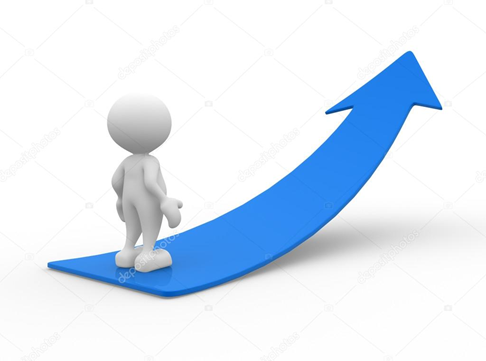 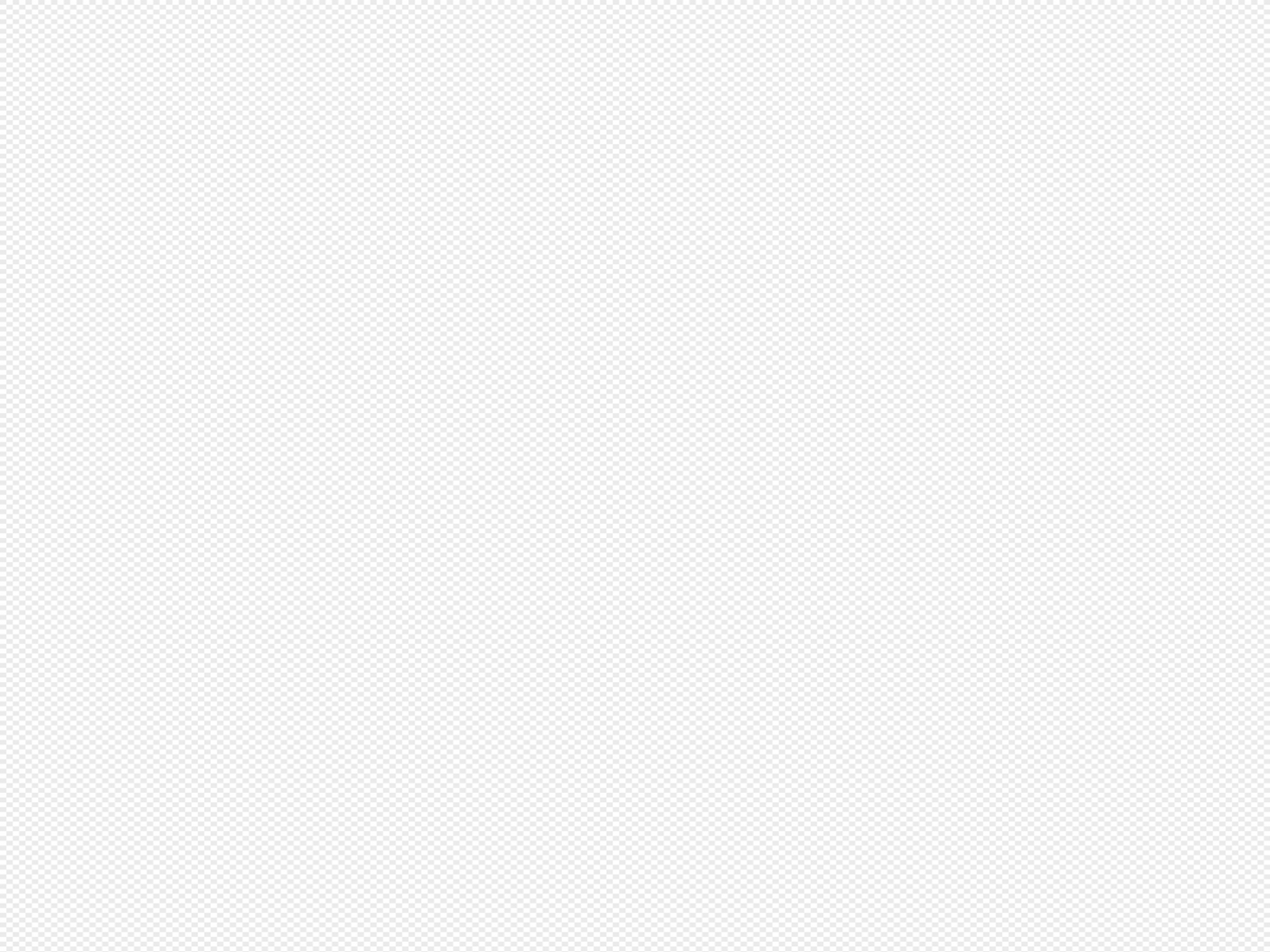 «Кадрлық әлеует» бағыты
Кадрлық қамсыздандыру
Барлық педагогтар саны-44, из них: тех персонал- 40, әдіскер -1, музыка жетекшісі- 2, денешынықтыру жетекшісі- 2, педагог-психолог – 1, орыс тілі мұғалімі-1,қазақ тілі мұғалімі-1
Педагогтардың тың  орташа жасы – 38 жас
Жасы бойынша
Жоғары білім  деңгейдегі  педагог үлесі - 53,8%
Біліктілік санаты
Білім деңгейі
Жоғарғы және бірінші санатты 53%
Әр түрлі деңгейдегі әдістемелік жұмыстарға қатысу  , педагогикалық қауымдастық  басылымдарға мақала жазу
Педагог кадрлардың еңбек өтілі
1-4 жылға дейін -12 педагог, 5-10 жылға дейін -14 педагог, 11-36 жыға дейін -17педагог, 42 жыл-1 педагог
Еңбекті
ғылыми ұйымдастыру
Қалалық ,облыстық, республикалық онлайн сайыстар, семинарларға, WorkSopқа қатысу
42%
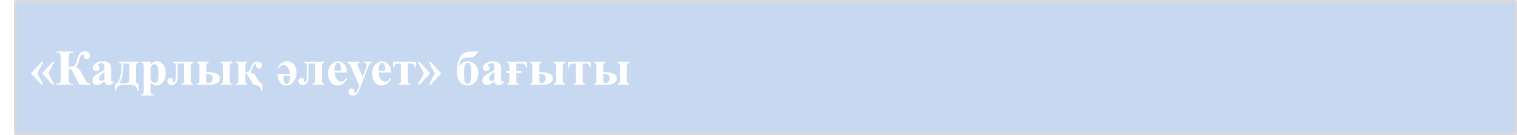 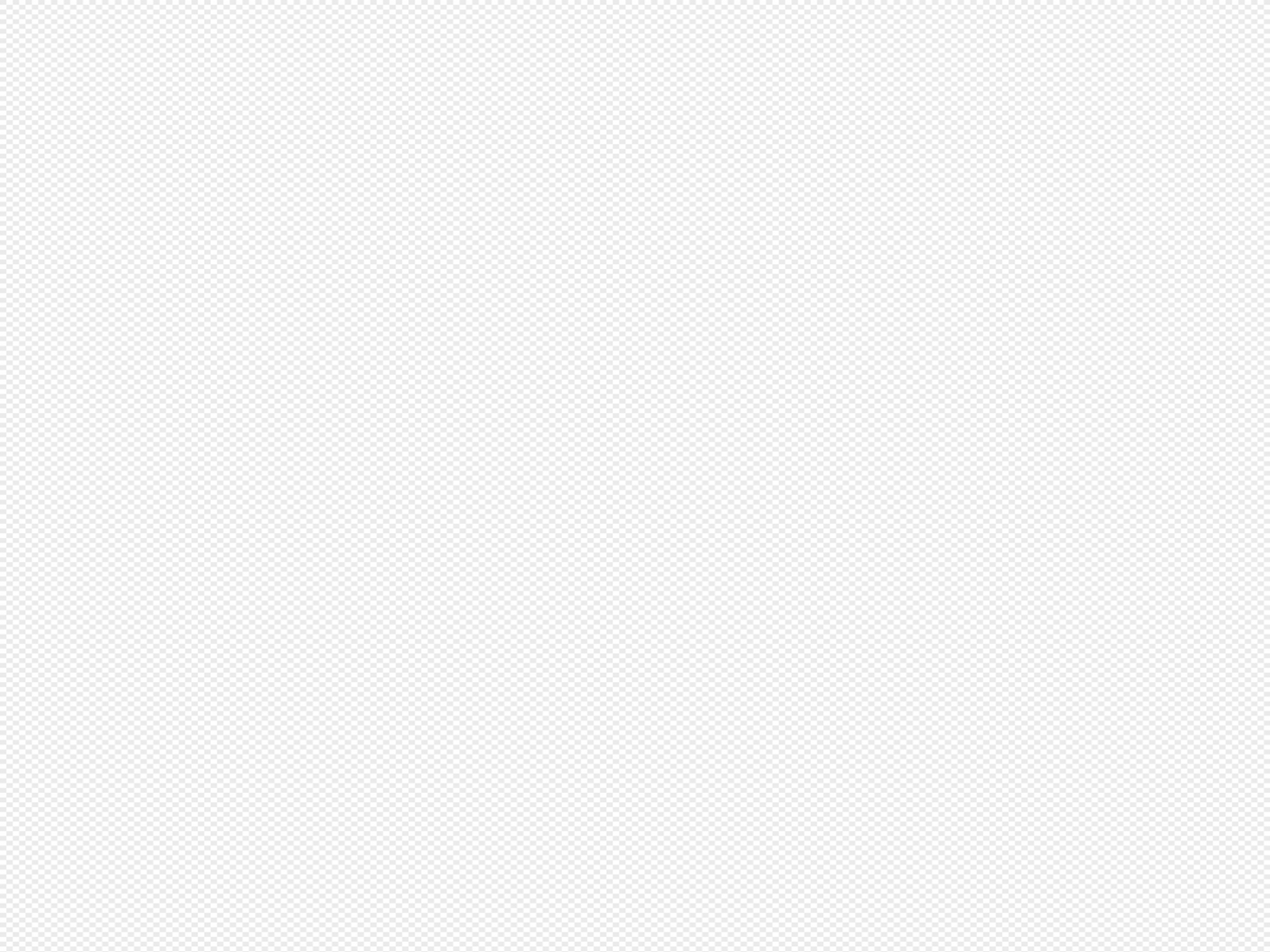 SWOT -«Кадрлық әлеует» бағытын талдау
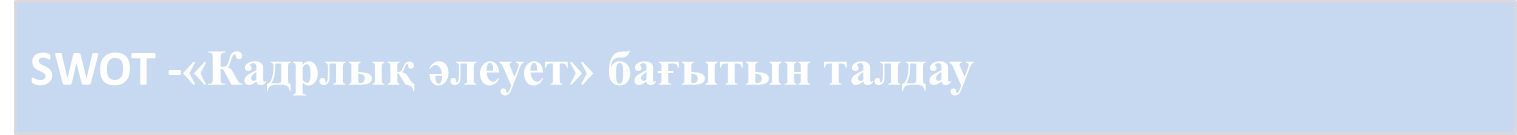 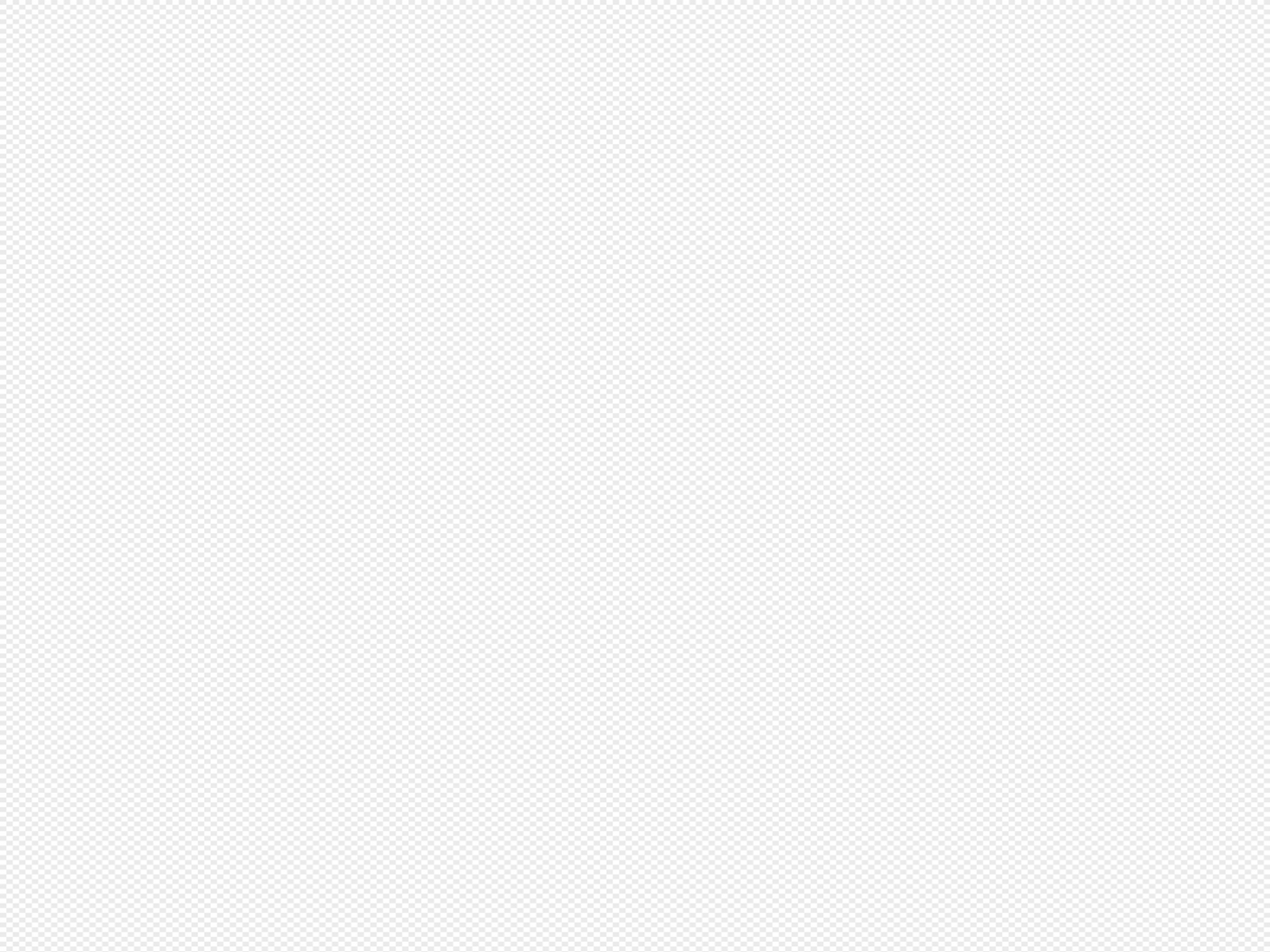 Кадрлық әлеует» бағытын дамыту жолдары
Педагогтардың білімдік қажеттіліктерін,олардың мүмкіндіктерін, кәсіби құзыреттілік деңгейін арттыру  
Әр педагогтың кәсіби шеберліктерін арттыру; 
Кәсіби шеберлік байқауларына қатысу; 
Педагогтардың кем дегенде 50% ерікті түрде сертификаттаудан  өту.
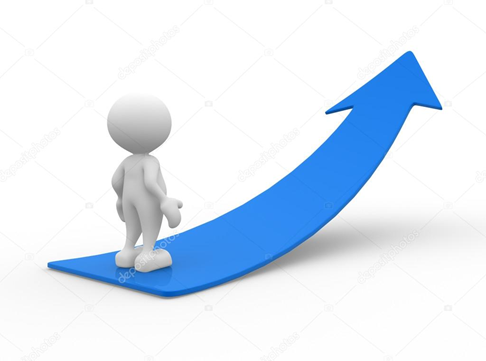 .
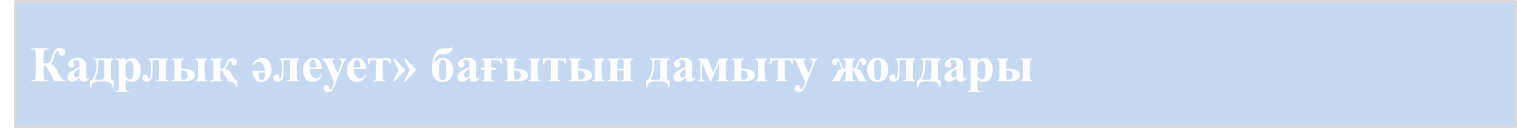 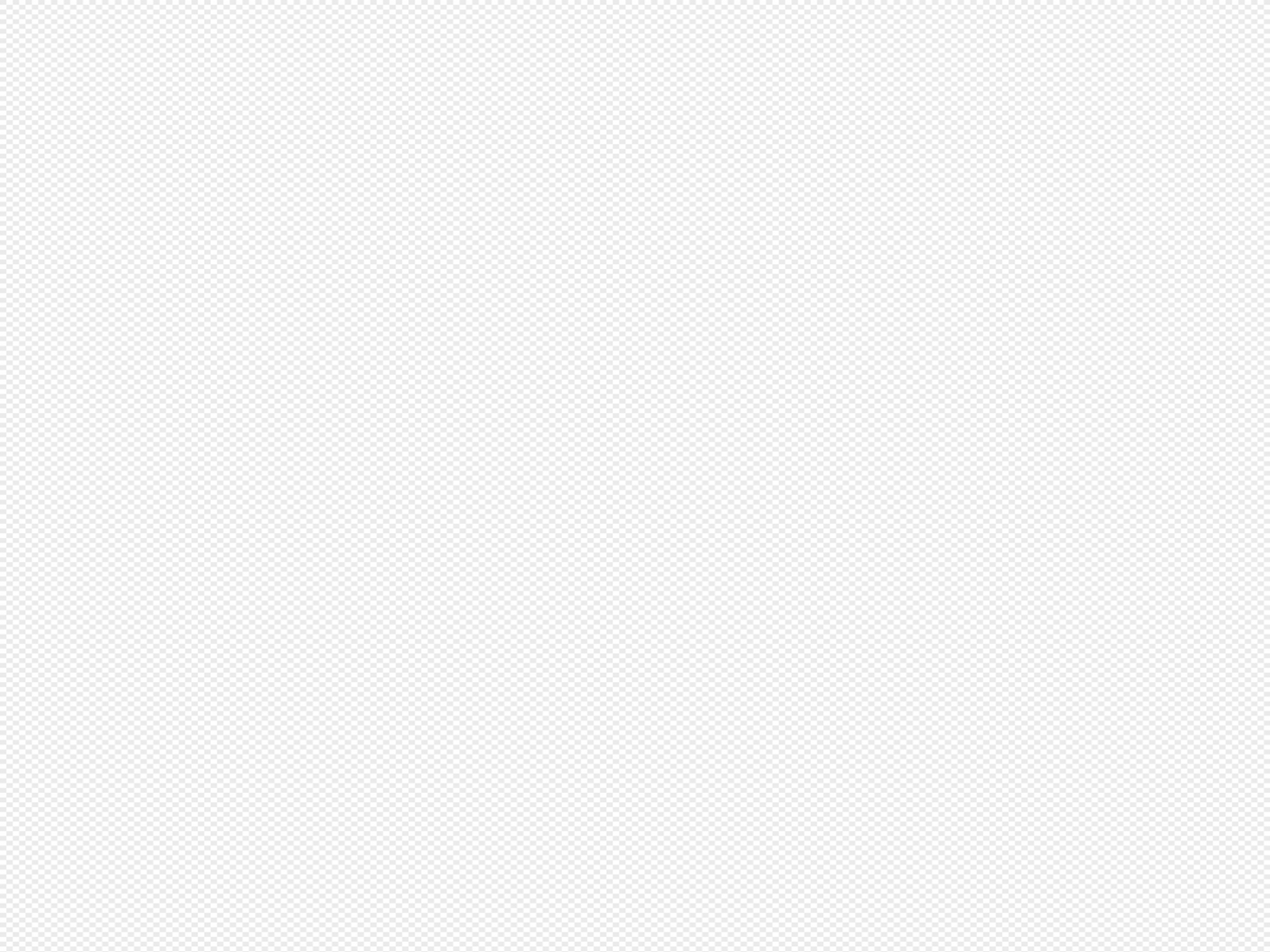 «ДЕНСАУЛЫҚ» бағыты
Сауықтыру жұмыстарының құрылымы
Шынықтыру, теңдестірілген тамақтану, витаминизация, йод жетіспеушілігі жағдайларының алдын алу, дене шынықтыру, профилактикалық іс-шаралар, шөптермен емдеу, диспансер
Лицензияланған медициналық бөлім,  «Зерек »бағдарламасын  іске асыру
Материалдық жағдайларды қамтамасыз ету
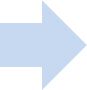 Мониторинг жүйесі
Медициналық мамандардың медициналық мекемелерде тексеруі
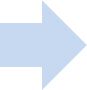 Медициналық мекемелермен ынтымақтастық
Денсаулық сақтау саласындағы бірлескен қызмет туралы келісім
Қосымша ақысыз қызметтер
Дене бітімі және жалпақ табан ауруларының алдын-алуға арналған «Денің сау бол,Балақай» жобасы
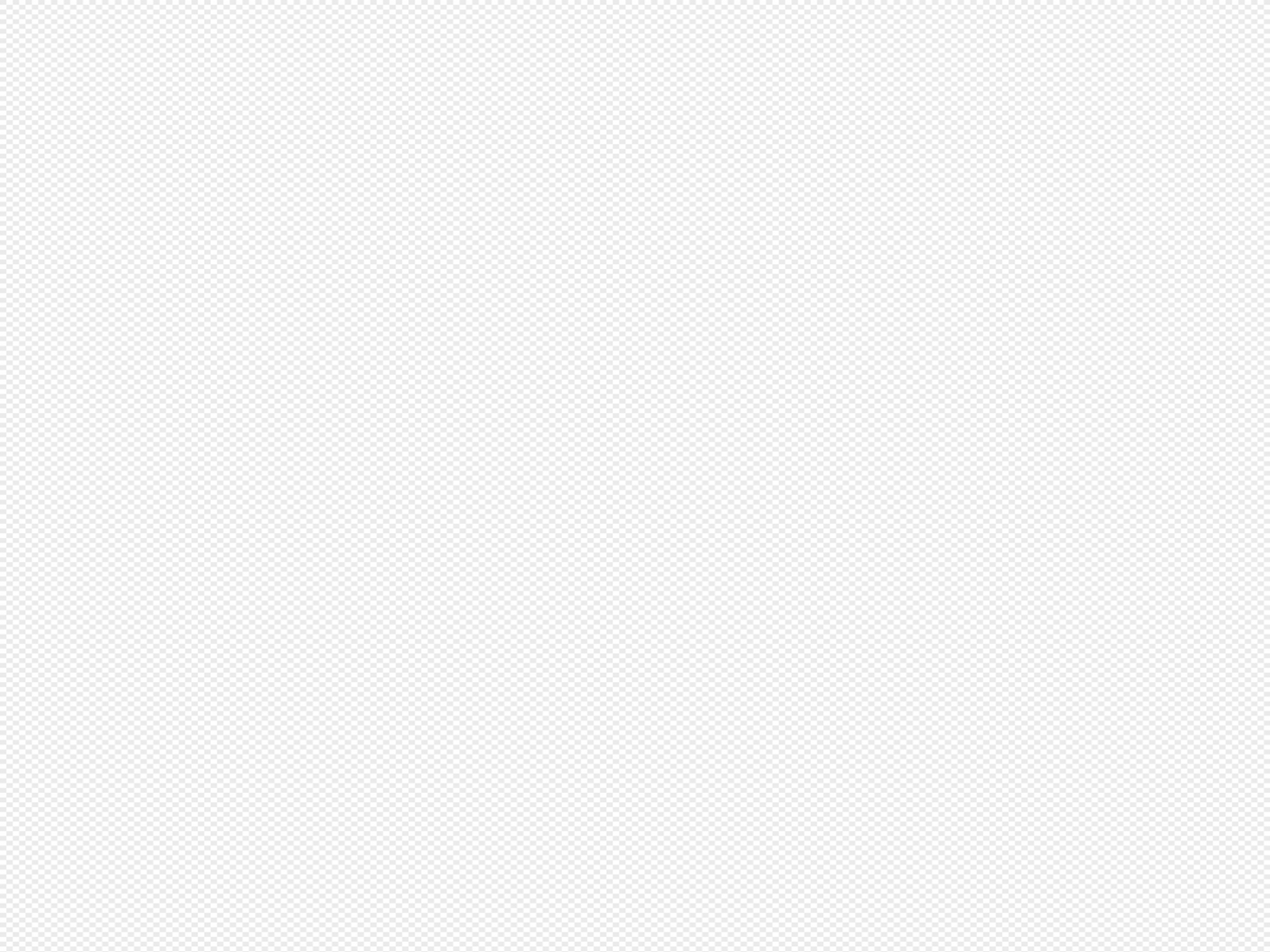 SWOT -«Денсаулық» бағытын талдау
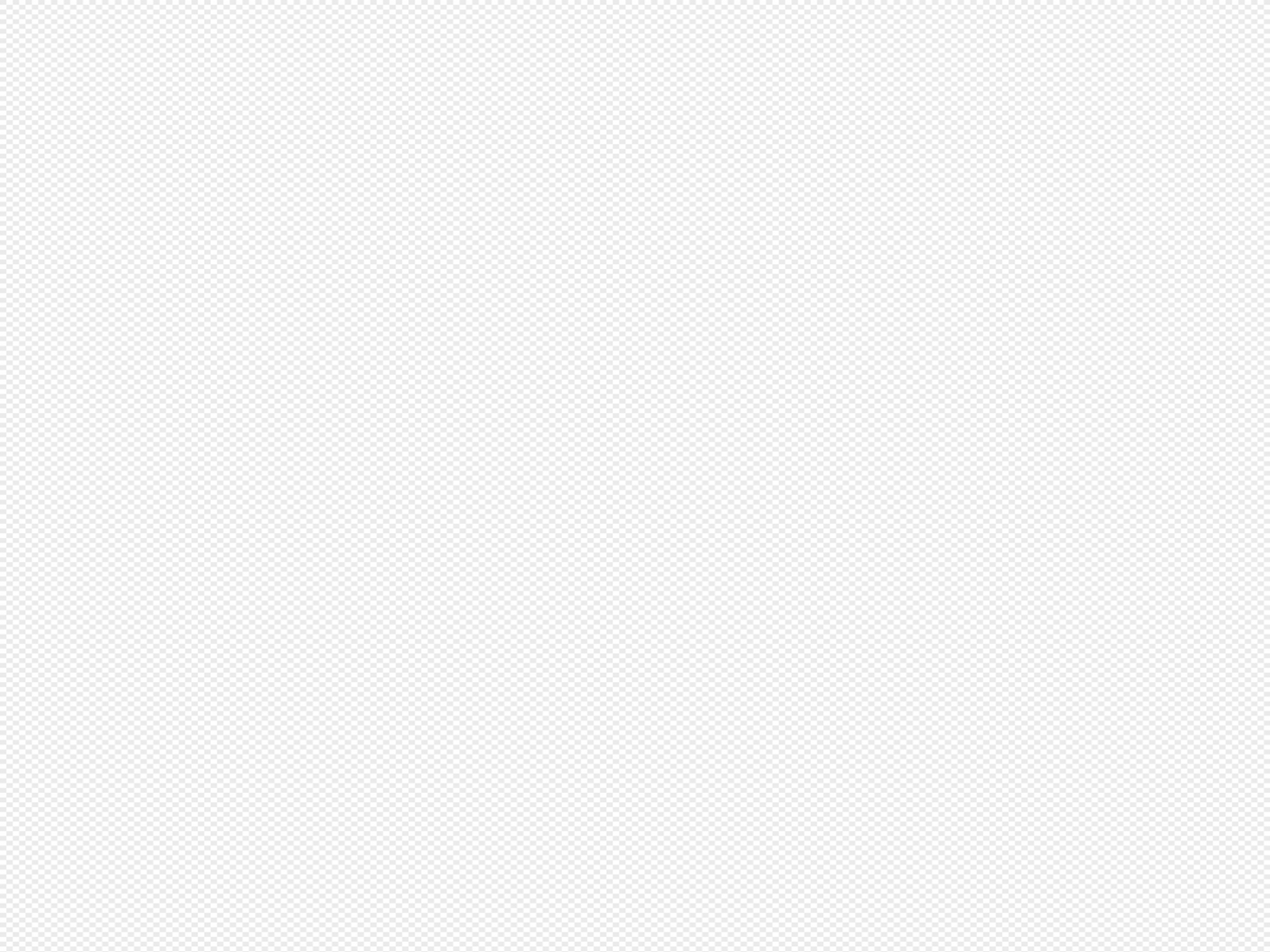 «ДЕНСАУЛЫҚ» бағытын дамыту
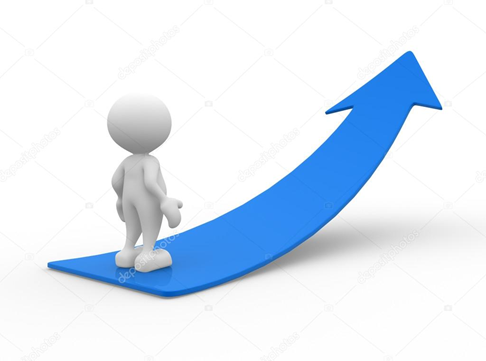 Білім беру мәселелерін дамытуда, балалардың денсаулығын қорғау және нығайтуда ата-аналардың құзыреттілігін арттыру және  отбасына психологиялық-педагогикалық қолдау бағдарламасын құру 
 Балалардың денсаулығын нығайтуға, қорғауға байланысты бағыттар бойынша баршаға арналған профилактикалық шаралар жүйесін жетілдіру  
Бюджет қаражаты есебінен спорт алаңын қайта құру; 
Физиотерапия кабинетін жасау және физиотерапиялық мейірбикені қызметкерлер құрамына енгізу; 
Балаалрдың диагнозына  сәйкес балалармен түзету жұмыстарын ұйымдастыру
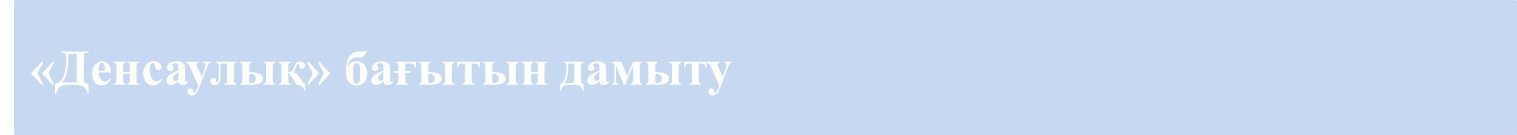 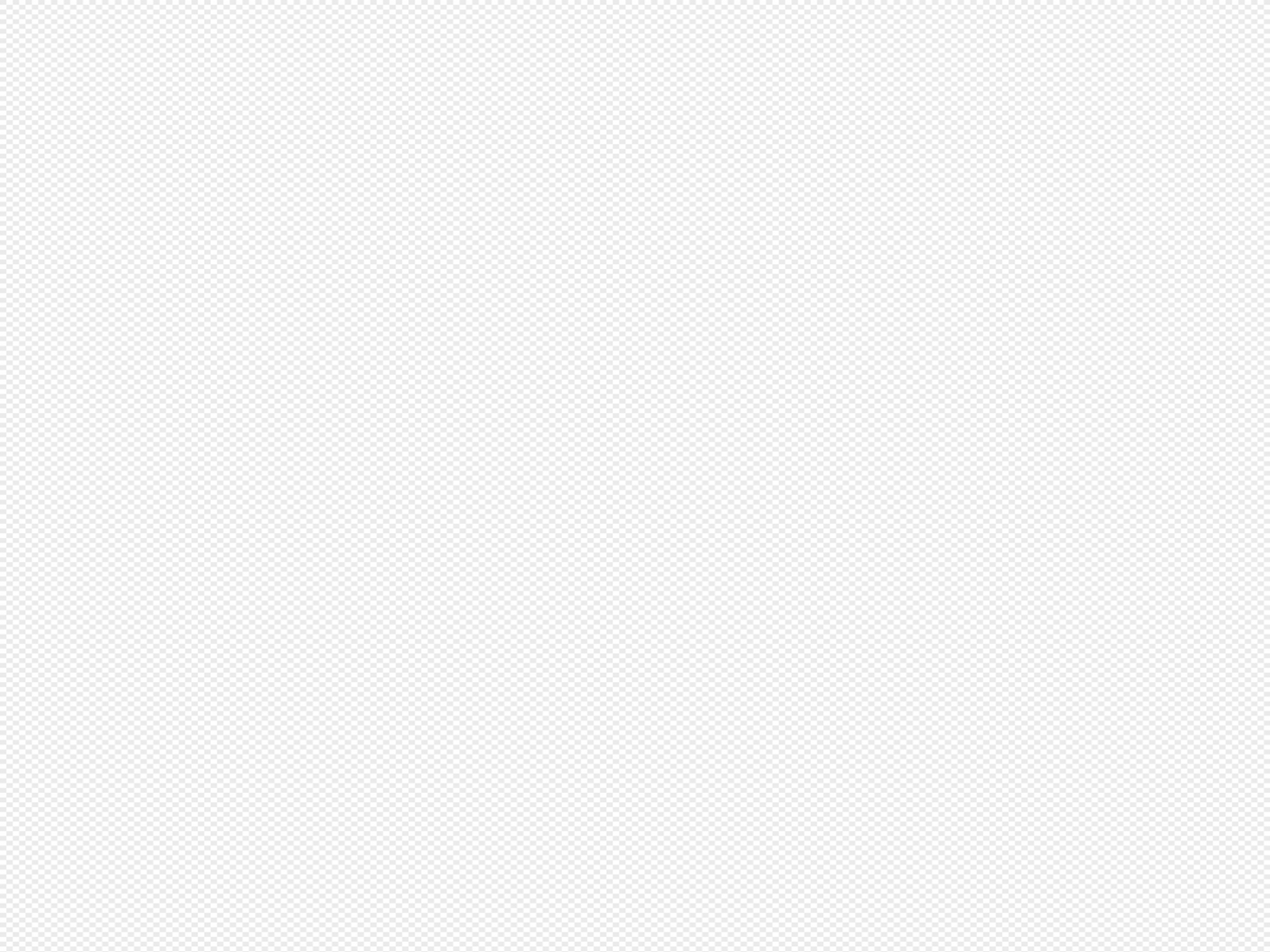 «Қаржылық жағдай» бағыты
Бюджеттік қаржыландыру
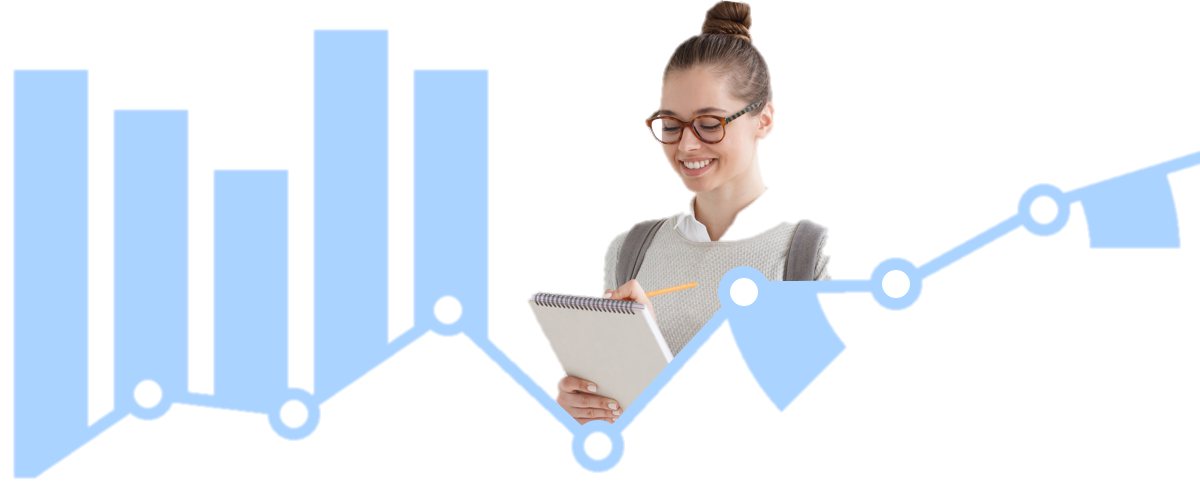 Коммунальдық қызмет
Оқу шығындары
Педагогтардың еңбек ақысы
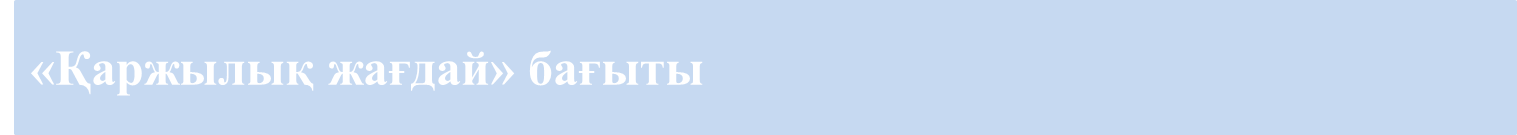 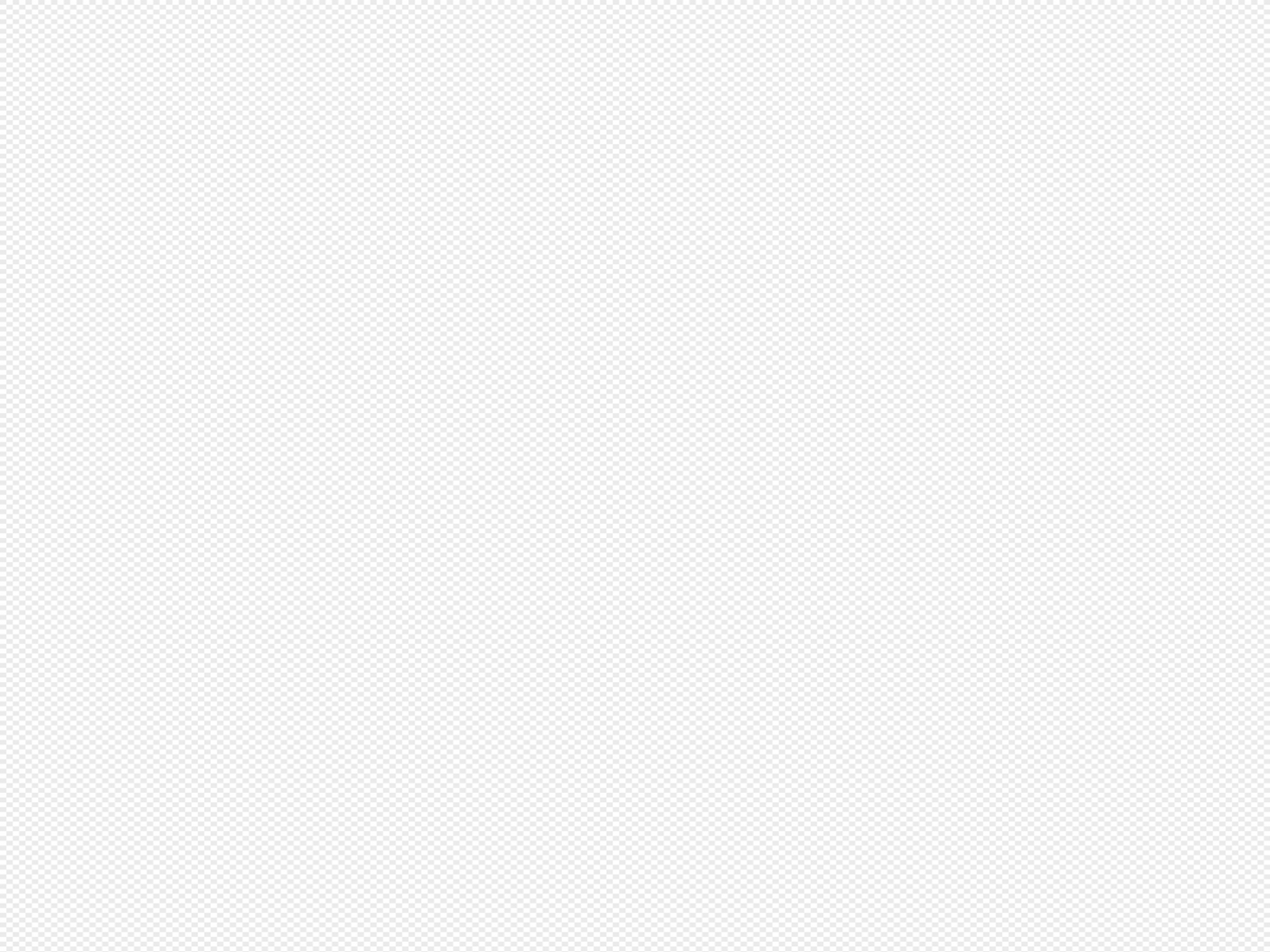 SWOT-«Қаржылық жағдай» бағытын талдау
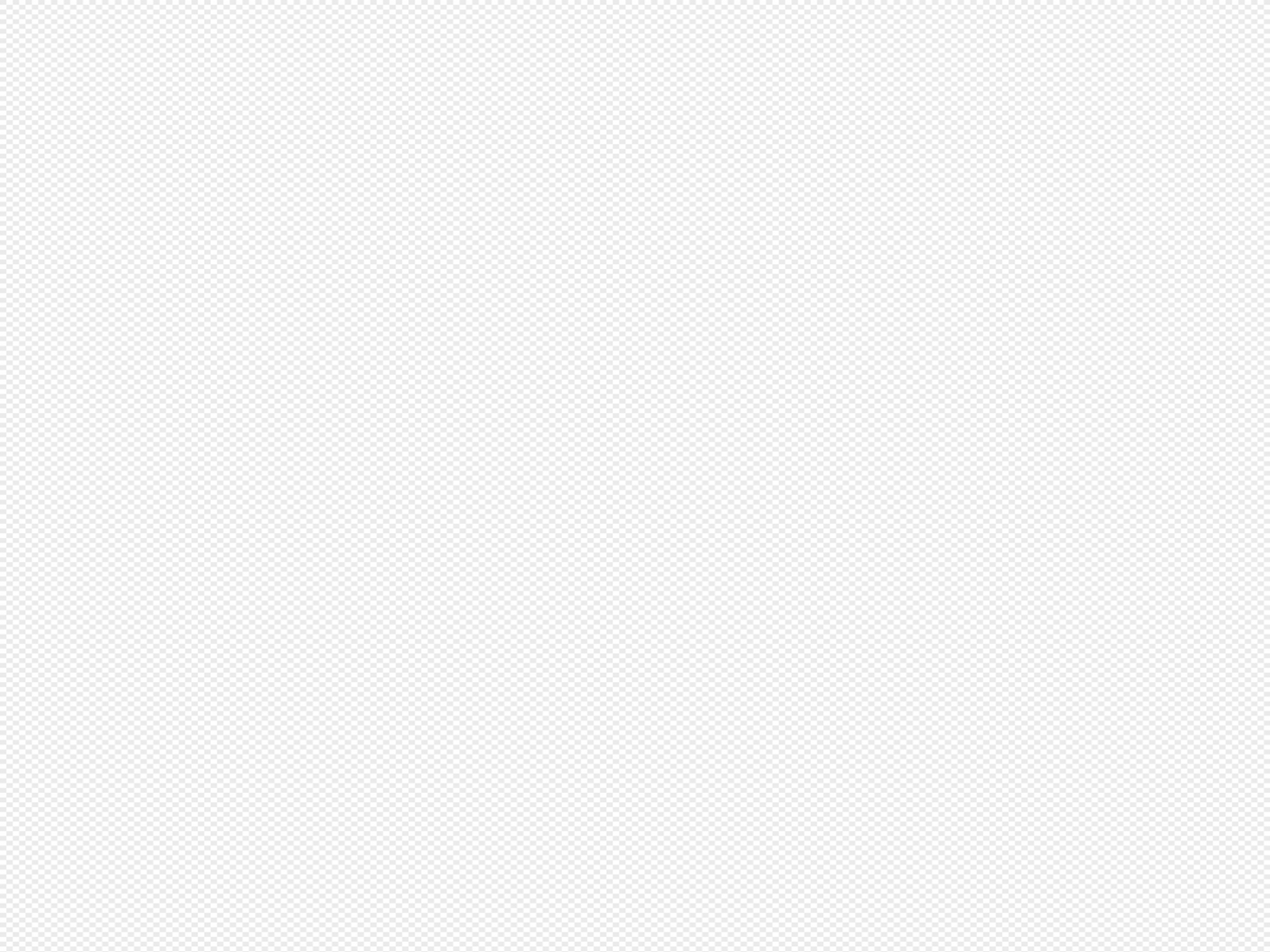 «Қаржылық жағдай» бағытын дамыту
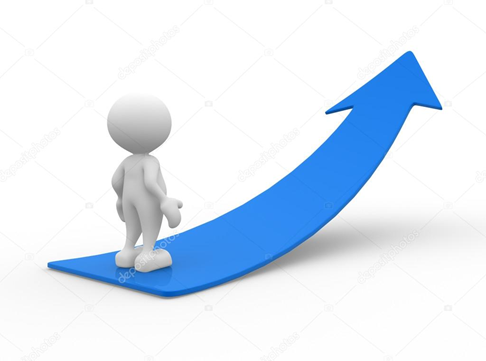 Мекеменің қаржылық-шаруашылық қызметінің құқықтық және нормативтік-құқықтық базасын әзірлеу; 
 қаржылық-экономикалық қызмет бойынша құқықтық және нормативтік қолдауды жетілдіру;
Мекеменің қаржылық-шаруашылық қызметін жақсартуға ықпал ететін жергілікті актілерді әзірлеу  
Мекеменің жалпы бюджеттен тыс кірістердің үлесін арттыру; 
Қаржыландырудың тұрақтылығы.
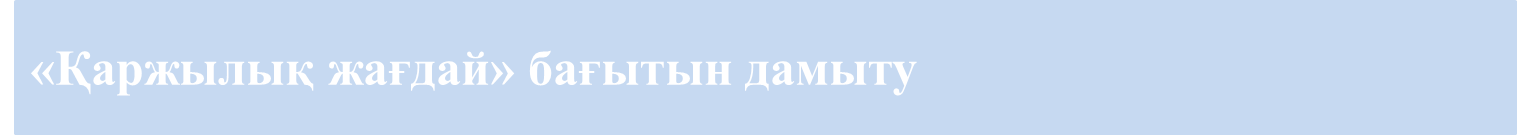 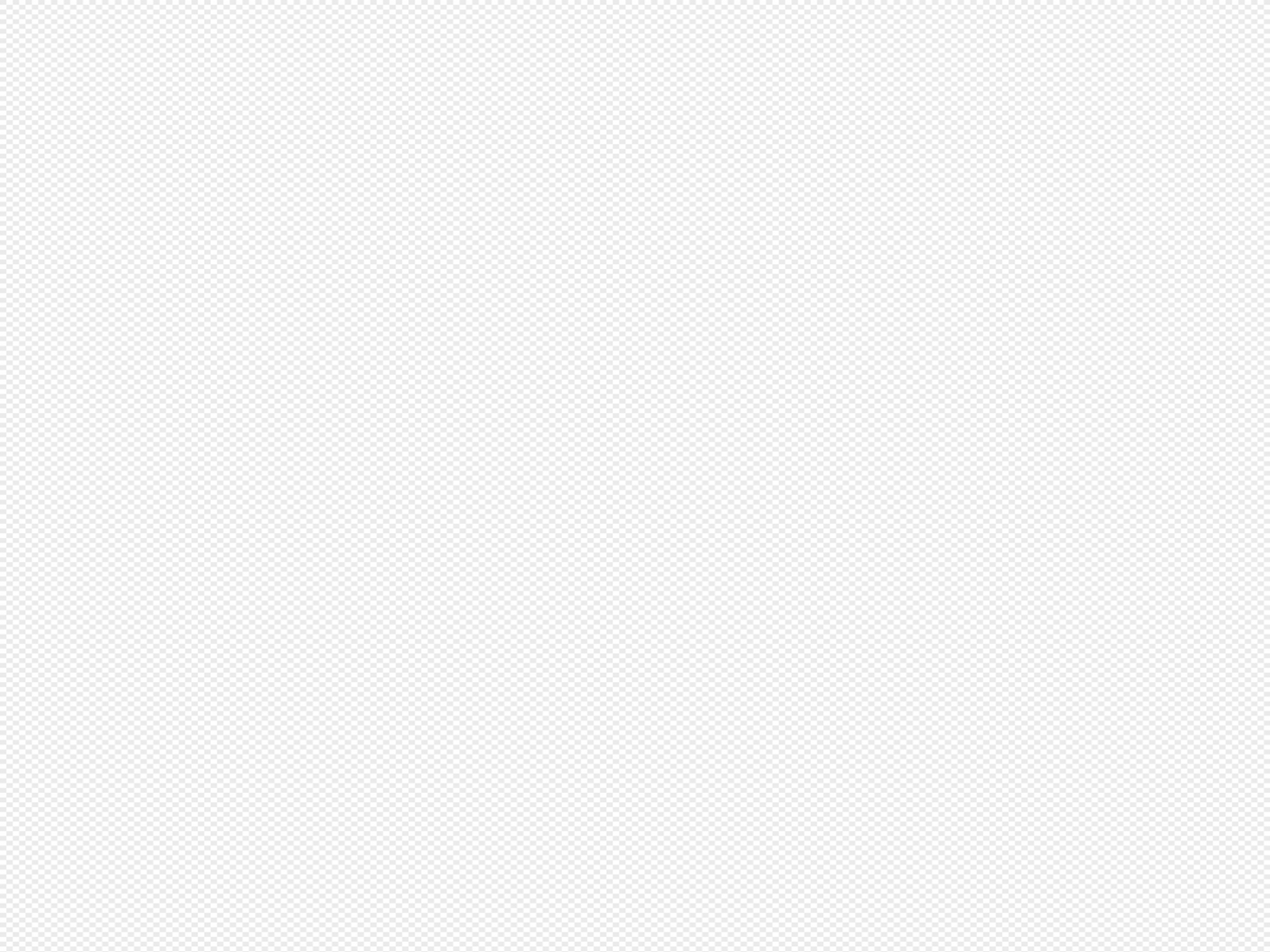 2020-2021 оқу жылында атқарылған жұмыстар
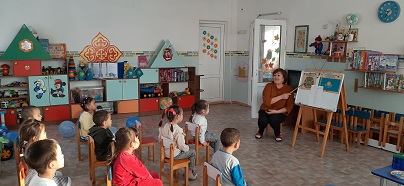 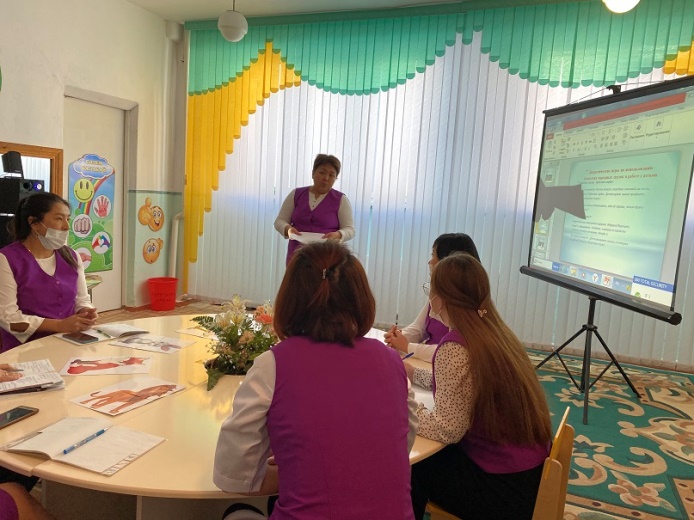 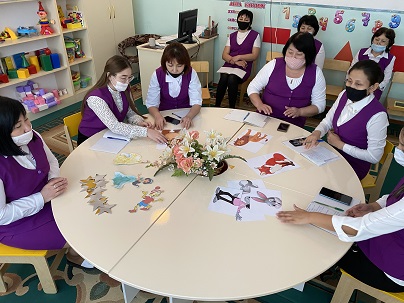 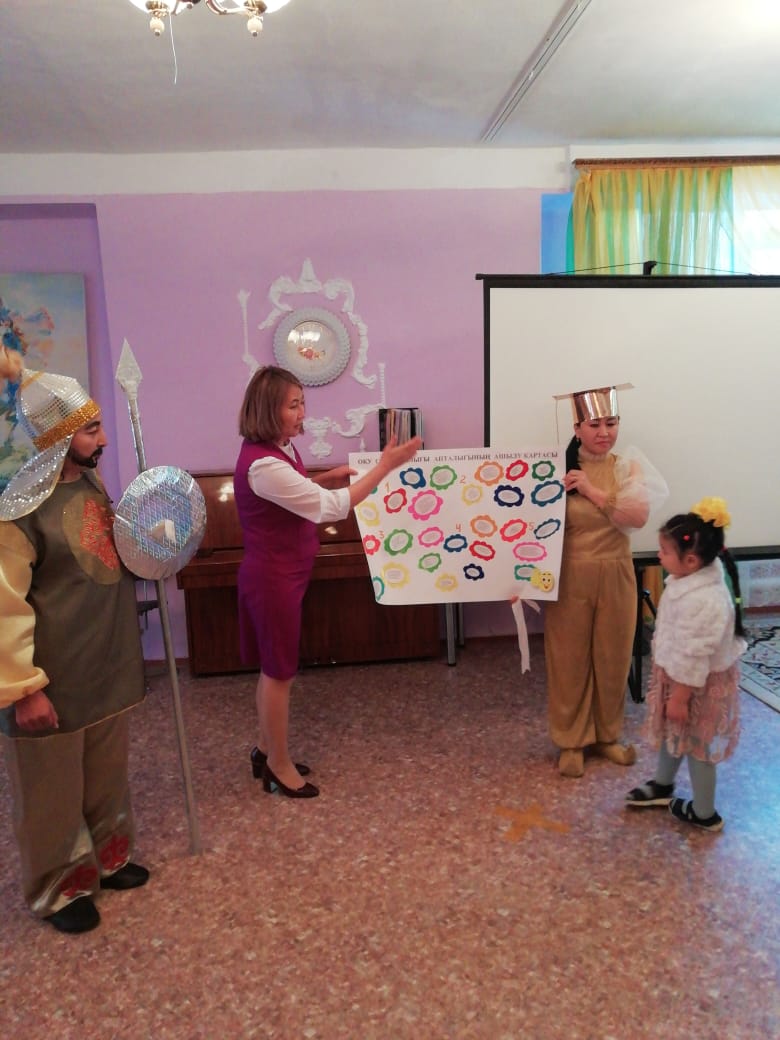 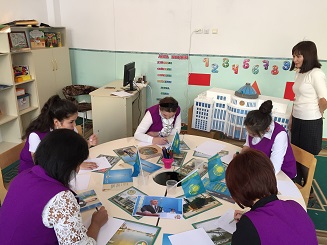 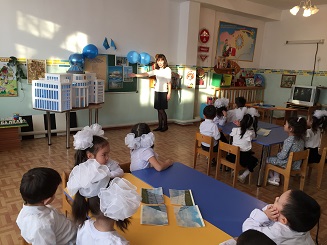 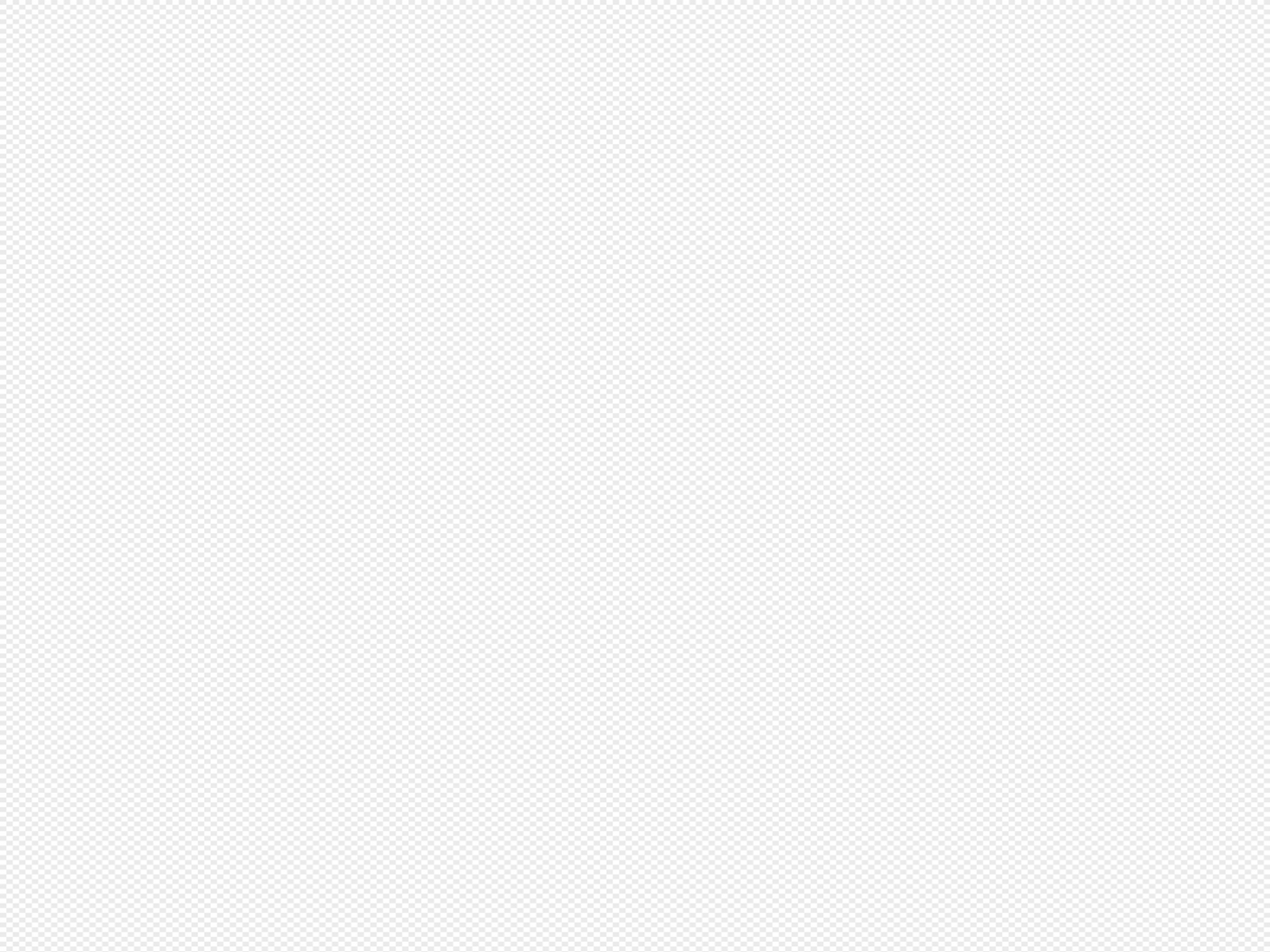 2020-2021 оқу жылында атқарылған жұмыстар
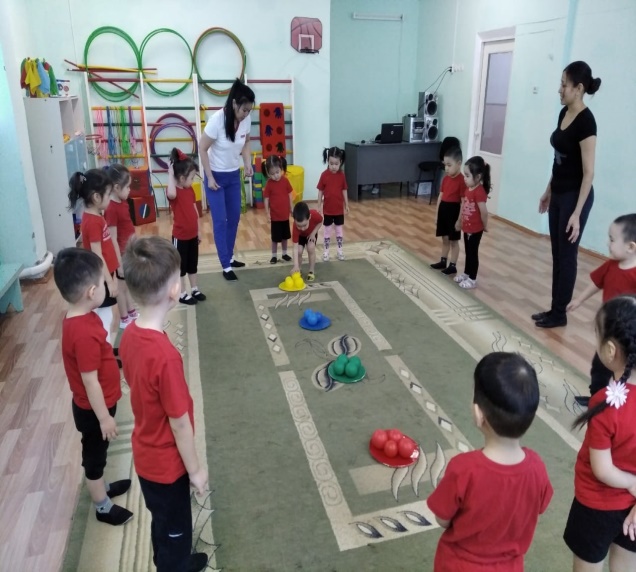 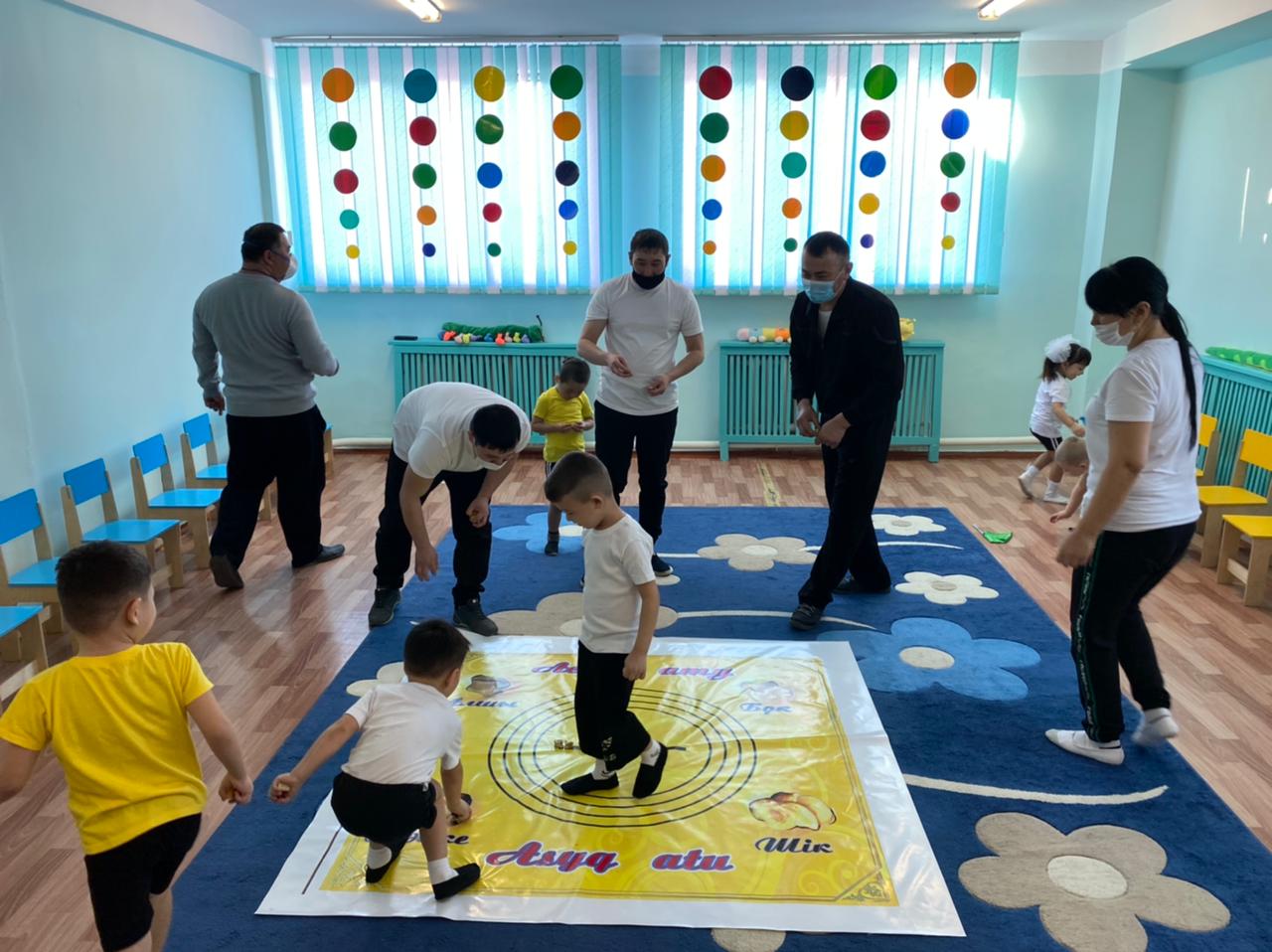 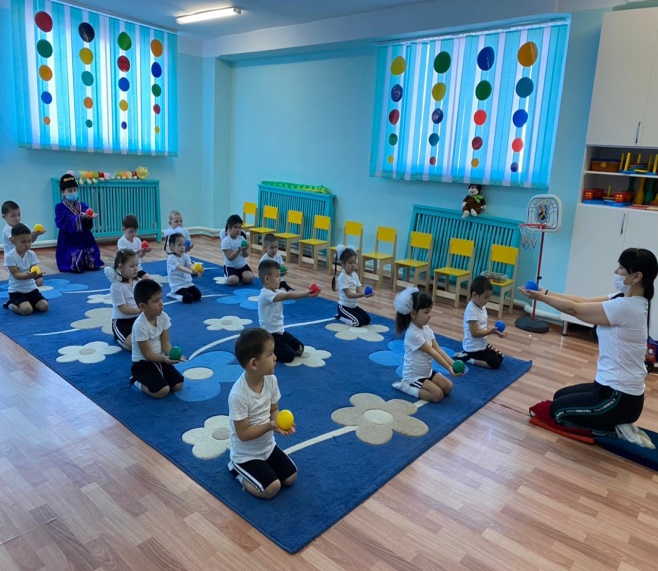 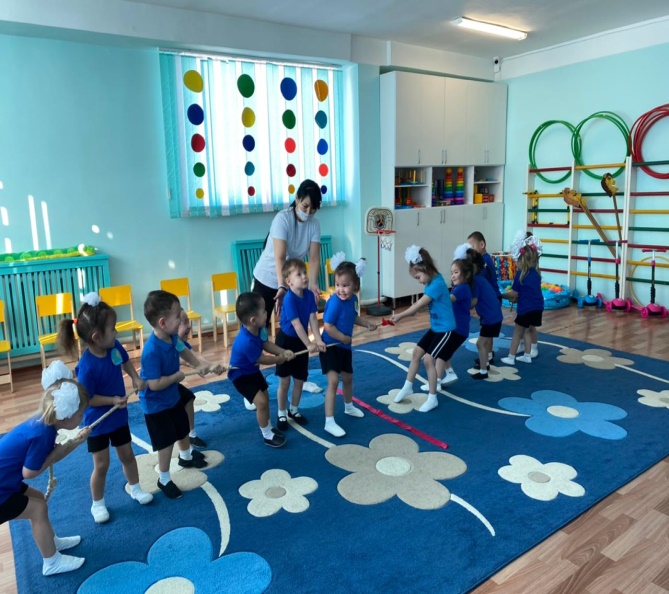 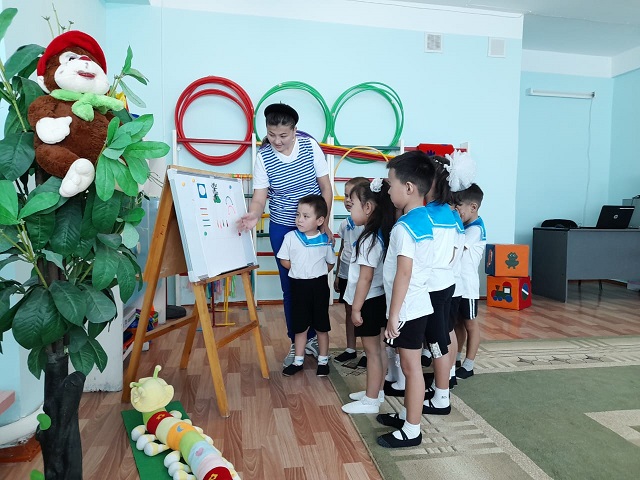 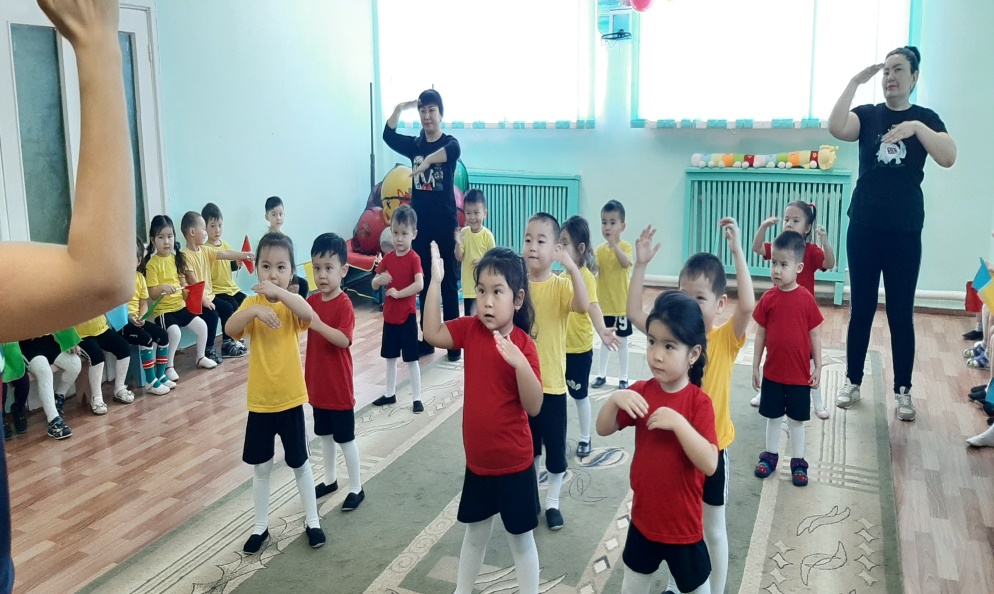 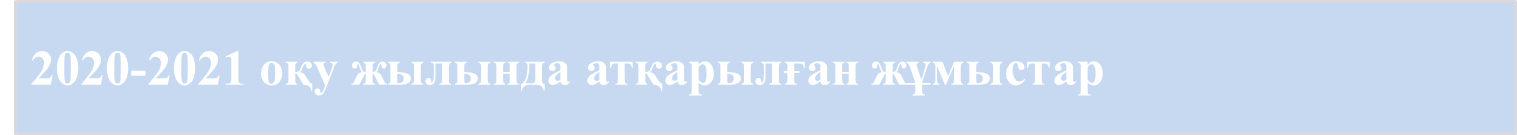 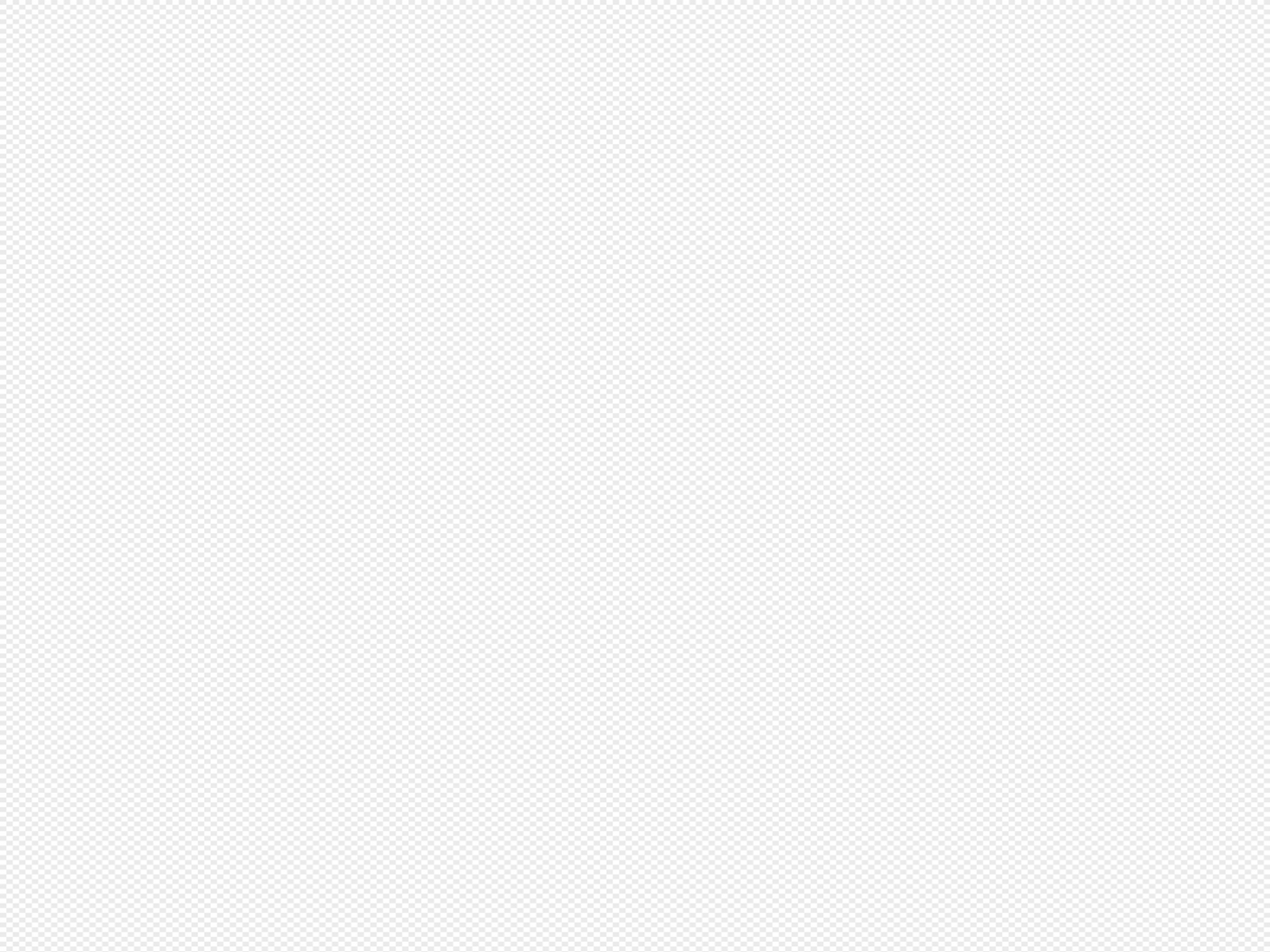 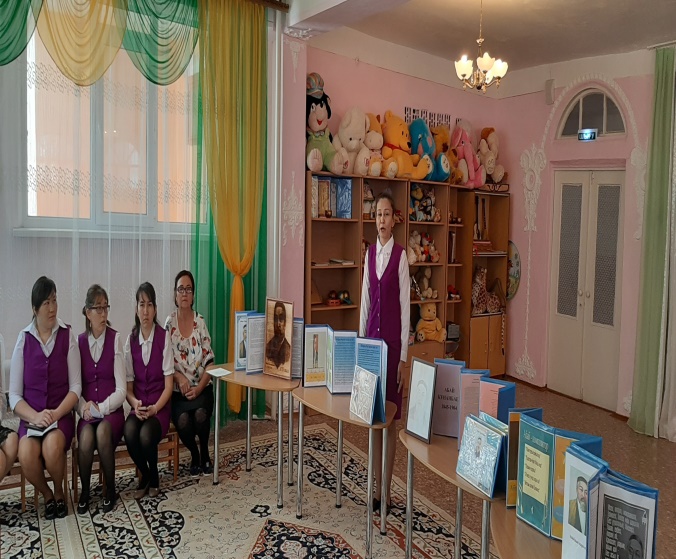 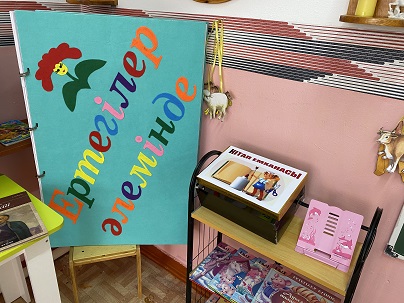 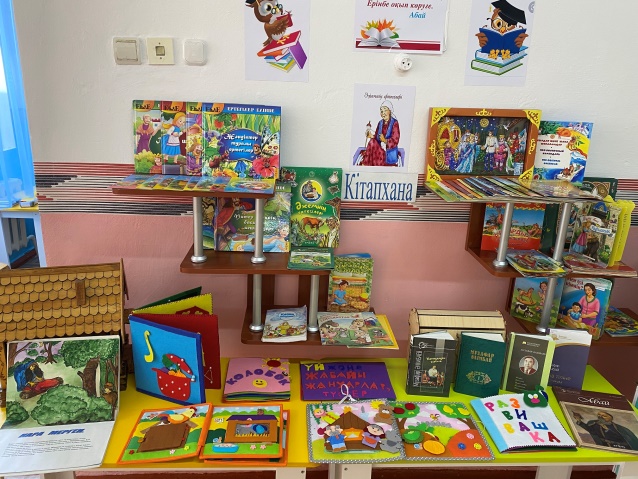 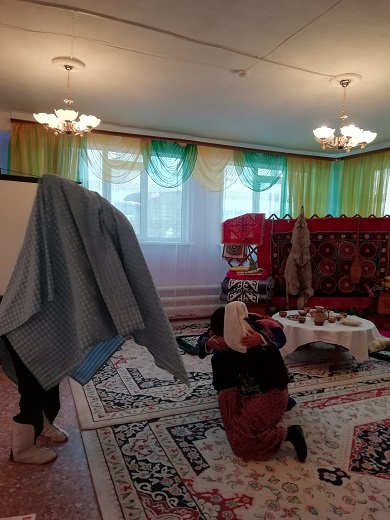 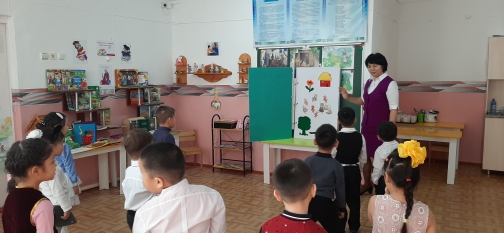 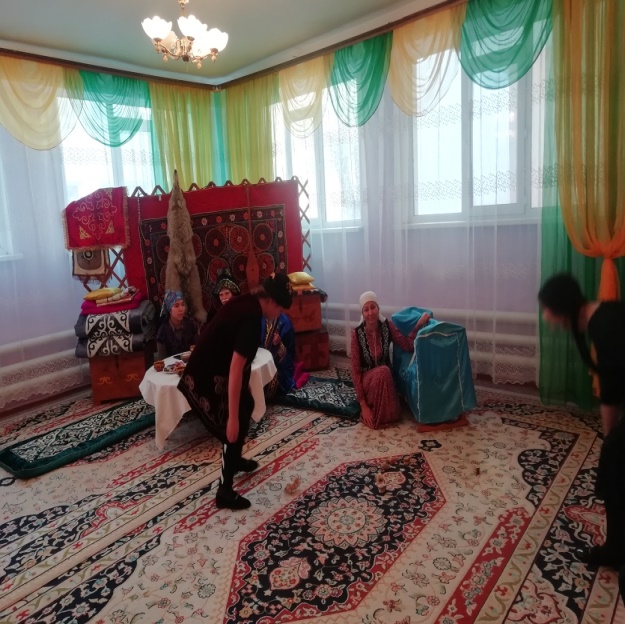 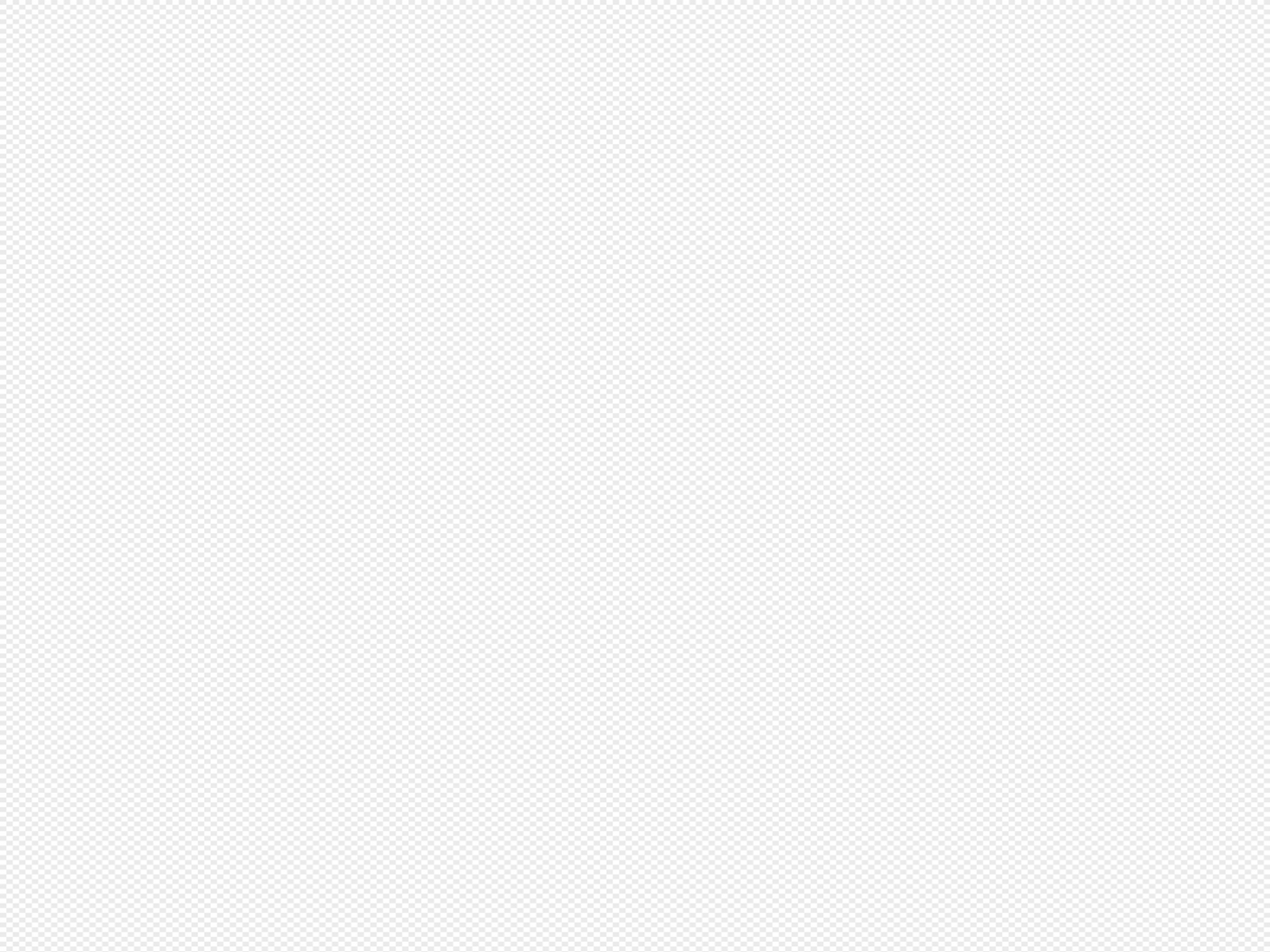 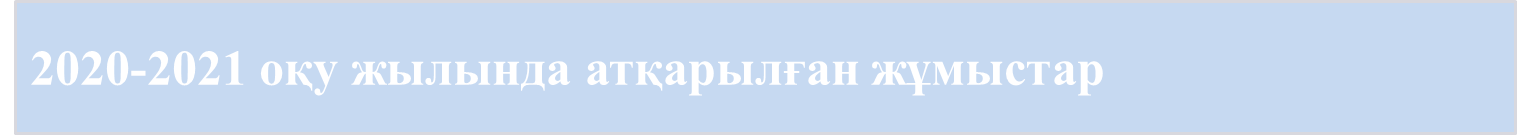 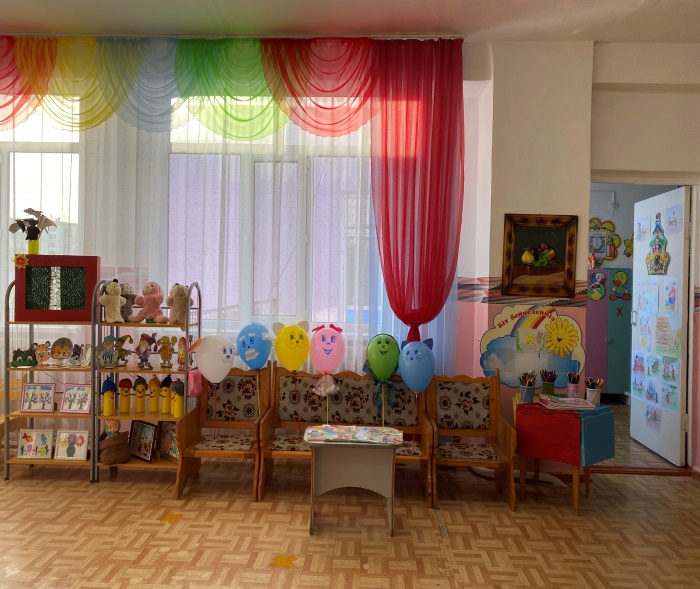 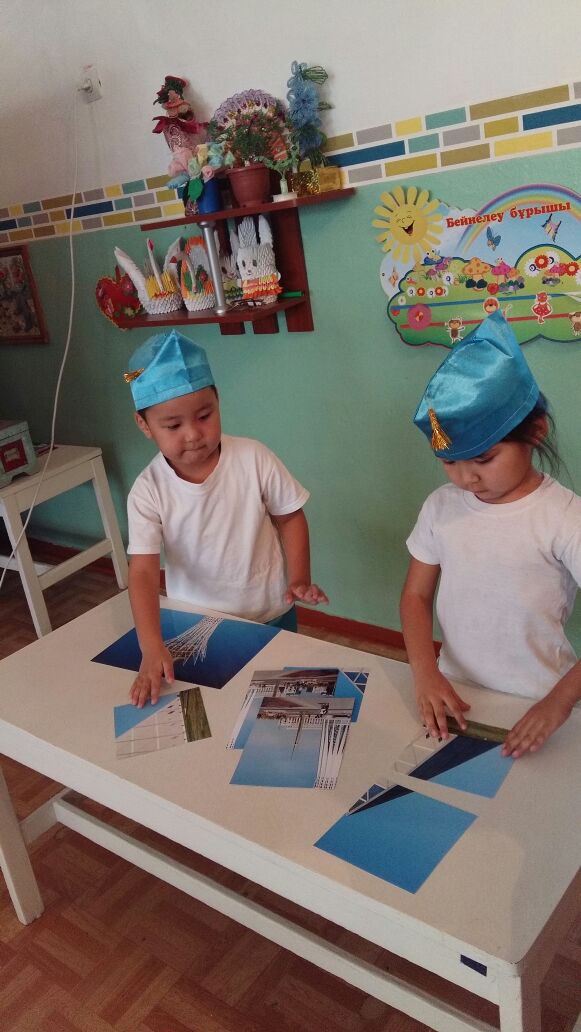 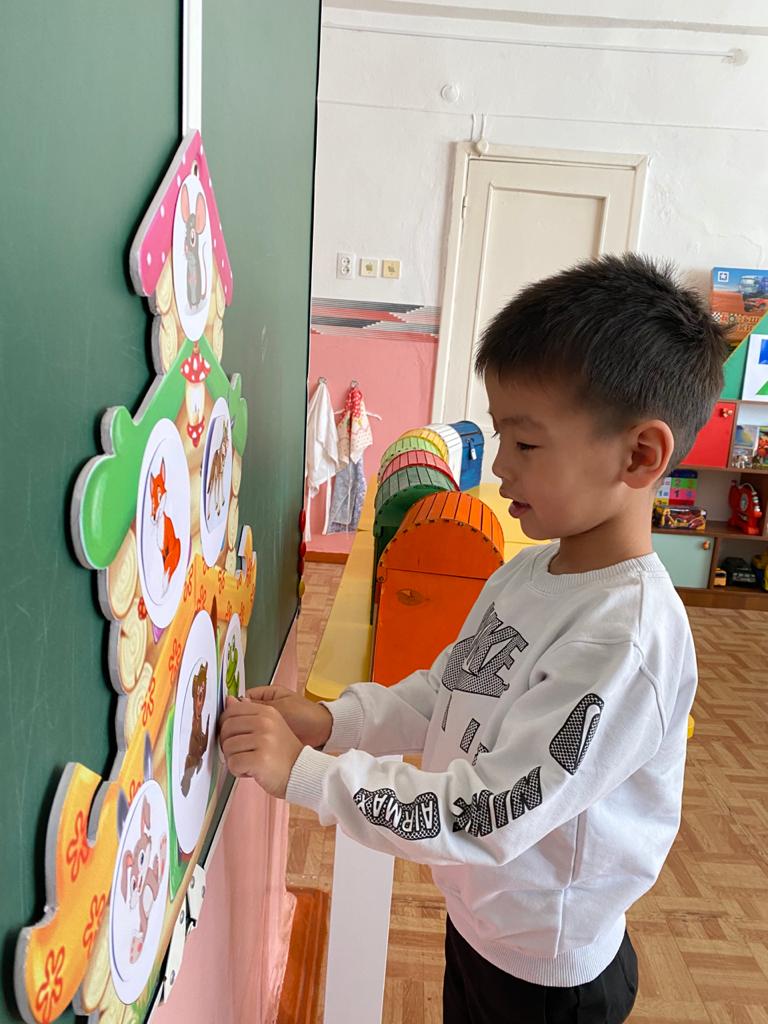 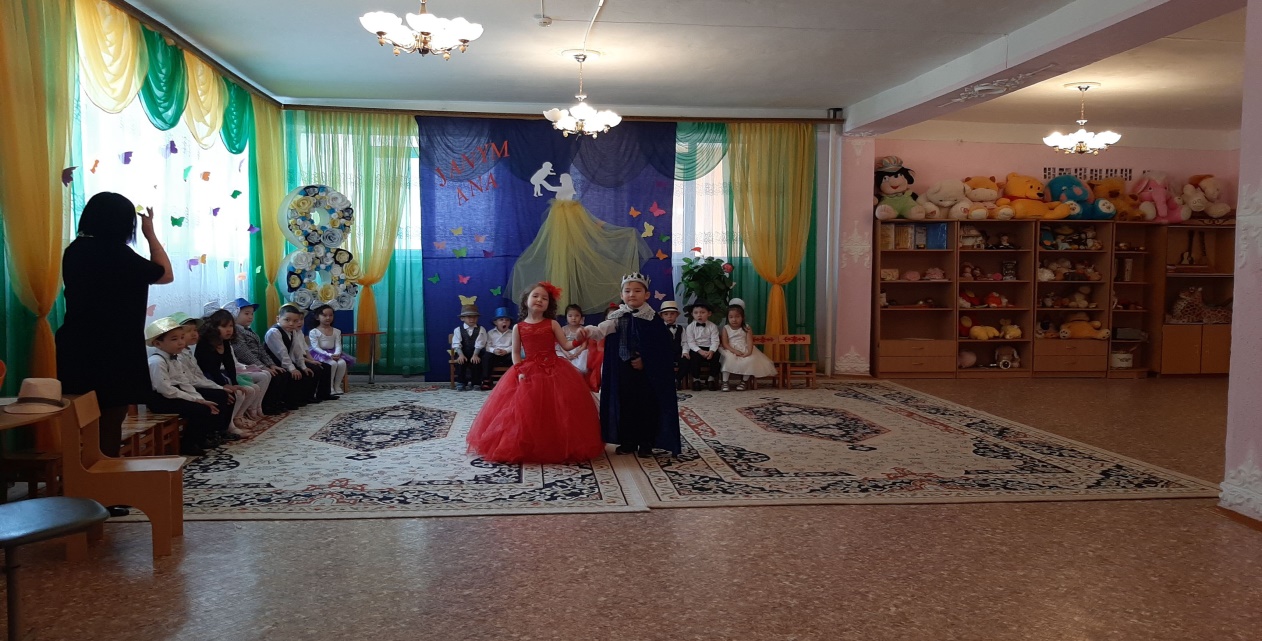 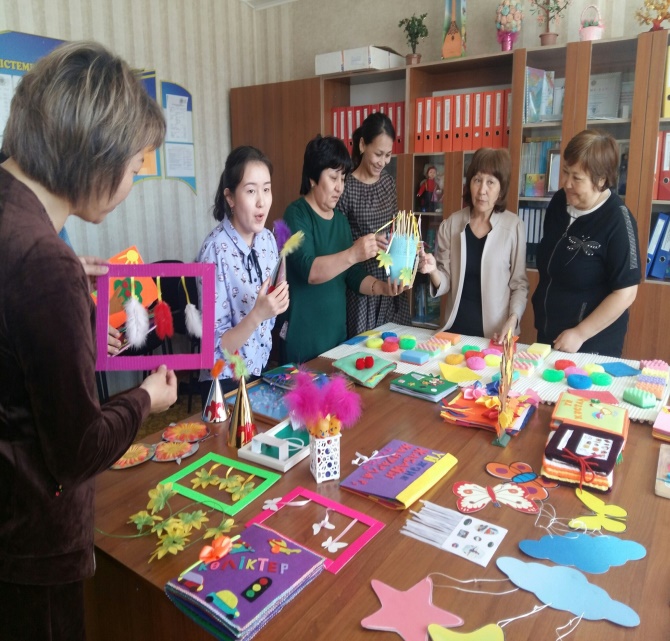 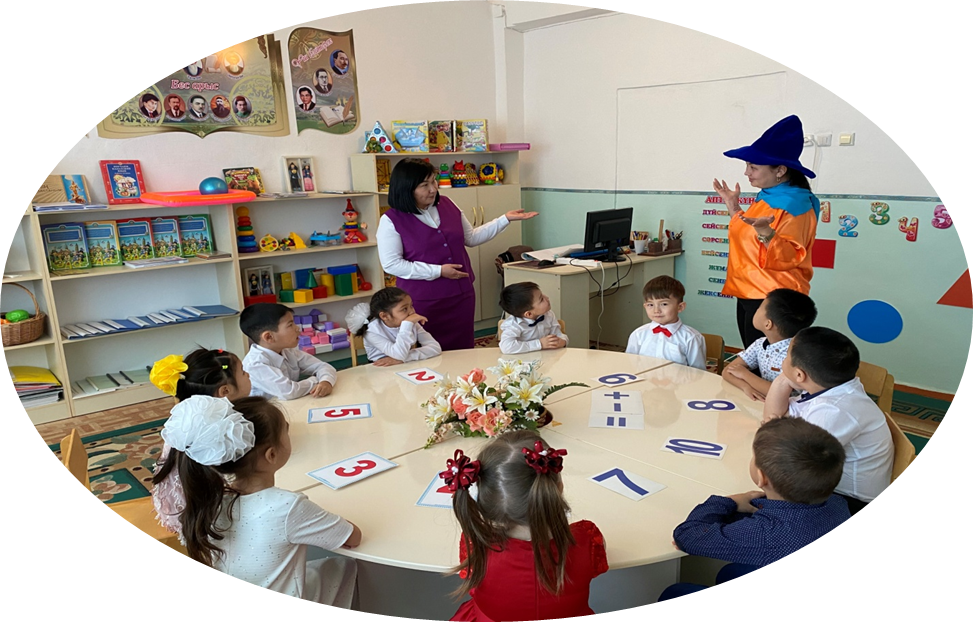